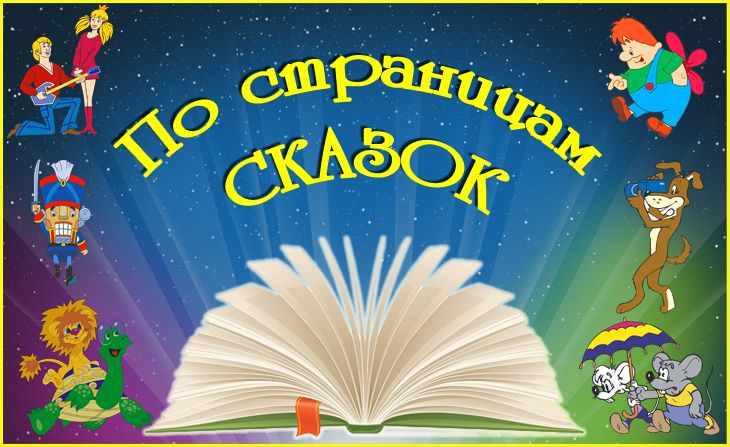 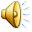 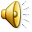 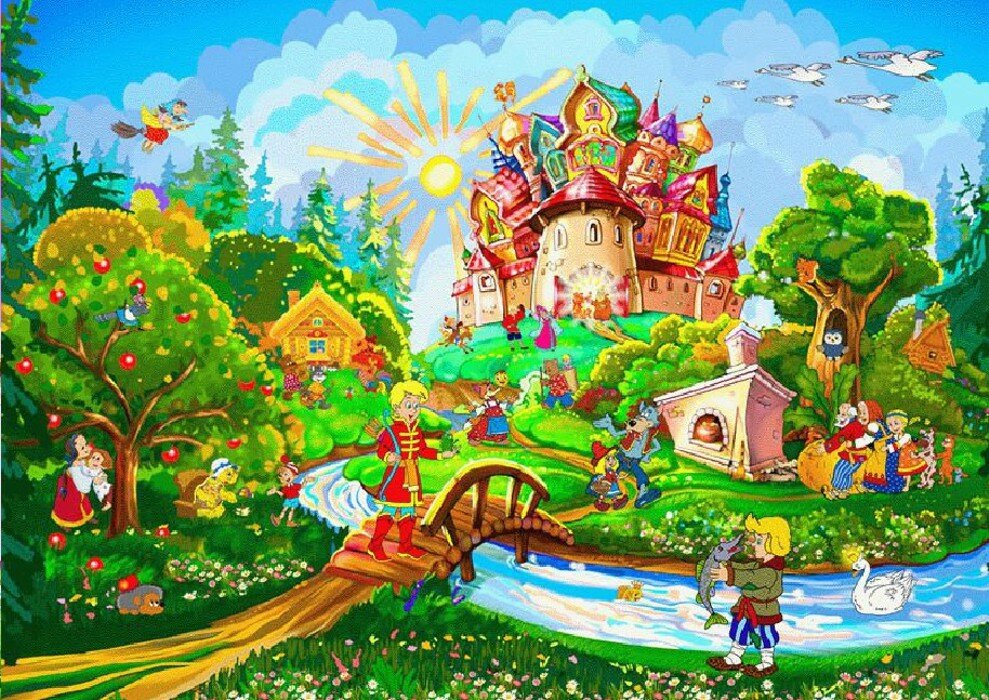 Конкурс                               «Загадочный»
Сидит в корзине девочкаЗа мишкиной спиной.Он сам того не ведая,Несет ее домой.
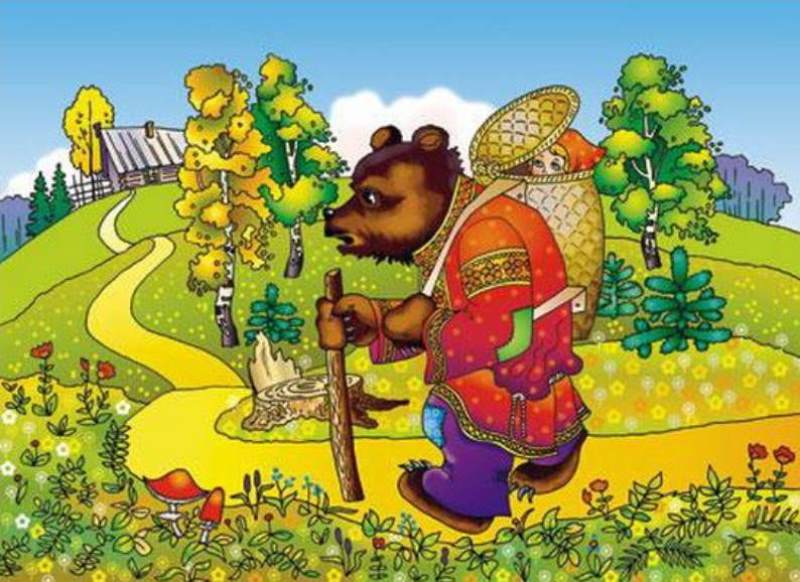 Удивляется народ:
Едет печка, дым идет!
А Емеля на печи
Ест большие калачи.
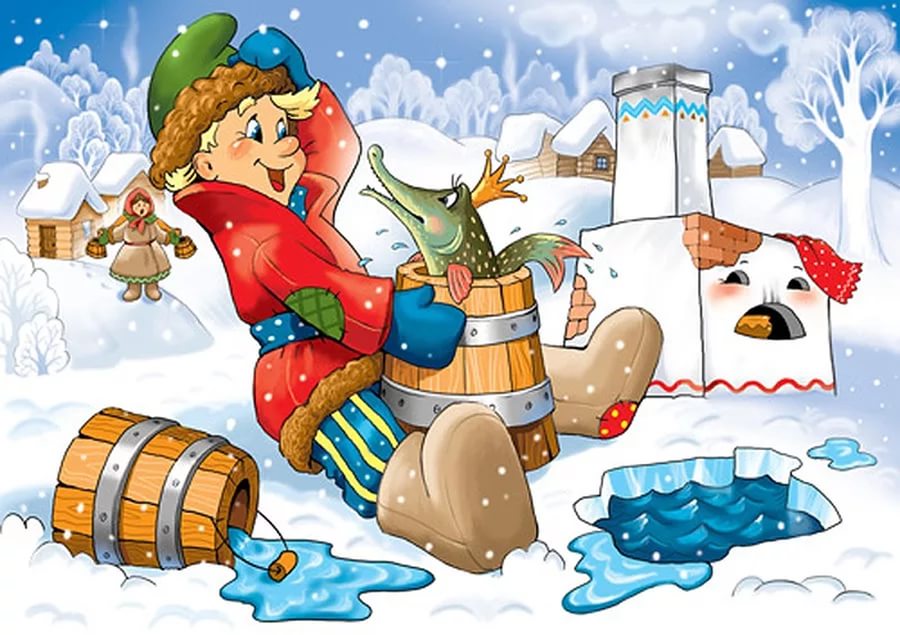 Кто работать не хотел,
А играл и просто пел?
К брату третьему потом
Прибежали в новый дом…
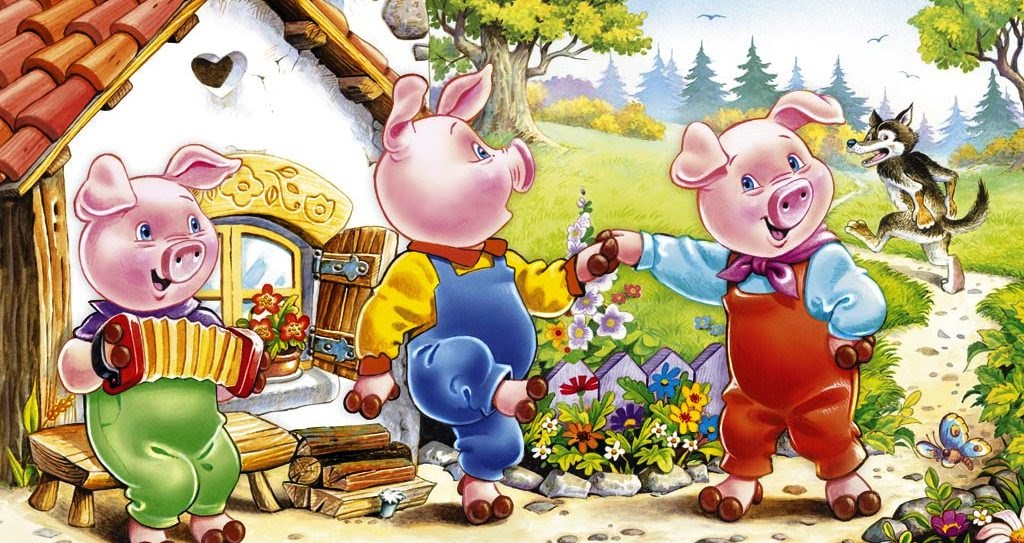 Девочка спит и пока что не знает,
Что в этой сказке ее ожидает.
Жаба под утро ее украдет,
В нору упрячет бессовестный крот.
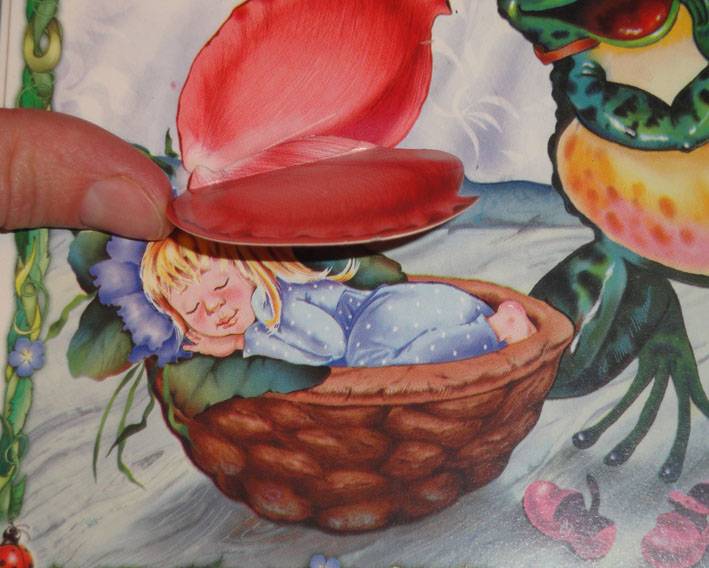 Красна девица грустна:
Ей не нравится весна,
Ей на солнце тяжко!
Слезы льет бедняжка!
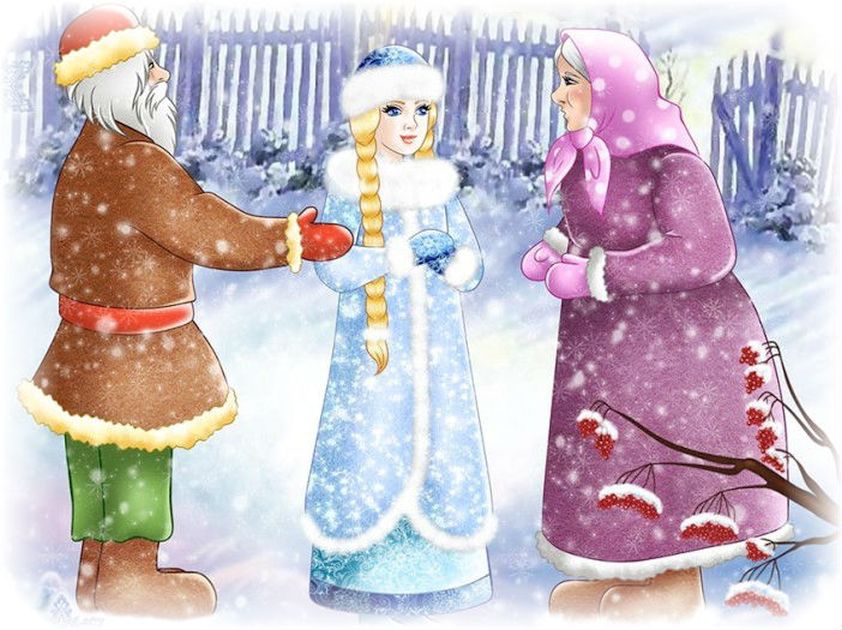 Лечит маленьких детей,
Лечит птичек и зверей,
Сквозь очки свои глядит
Добрый доктор…
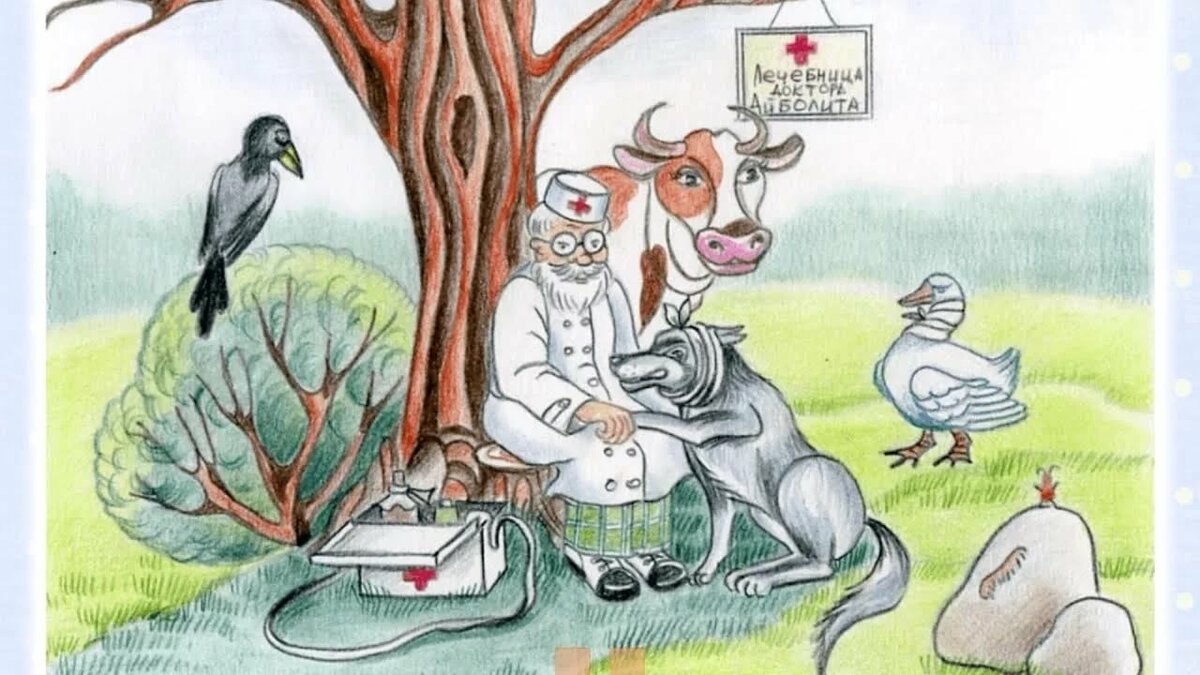 Что за странный человечек – деревянный?!
На земле и под водой,
Ищет ключик золотой?
Всюду нос суёт свой длинный. Кто же это?
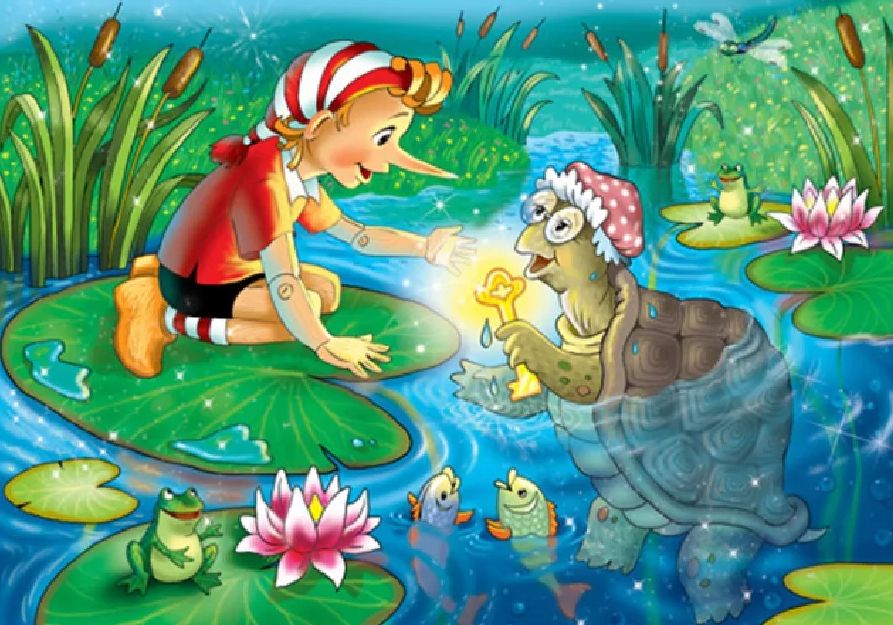 Возле леса, на опушке,
Трое их живёт в избушке.
Там три стула и три кружки.
Три кроватки, три подушки.
Угадайте без подсказки,
Кто герои этой сказки?
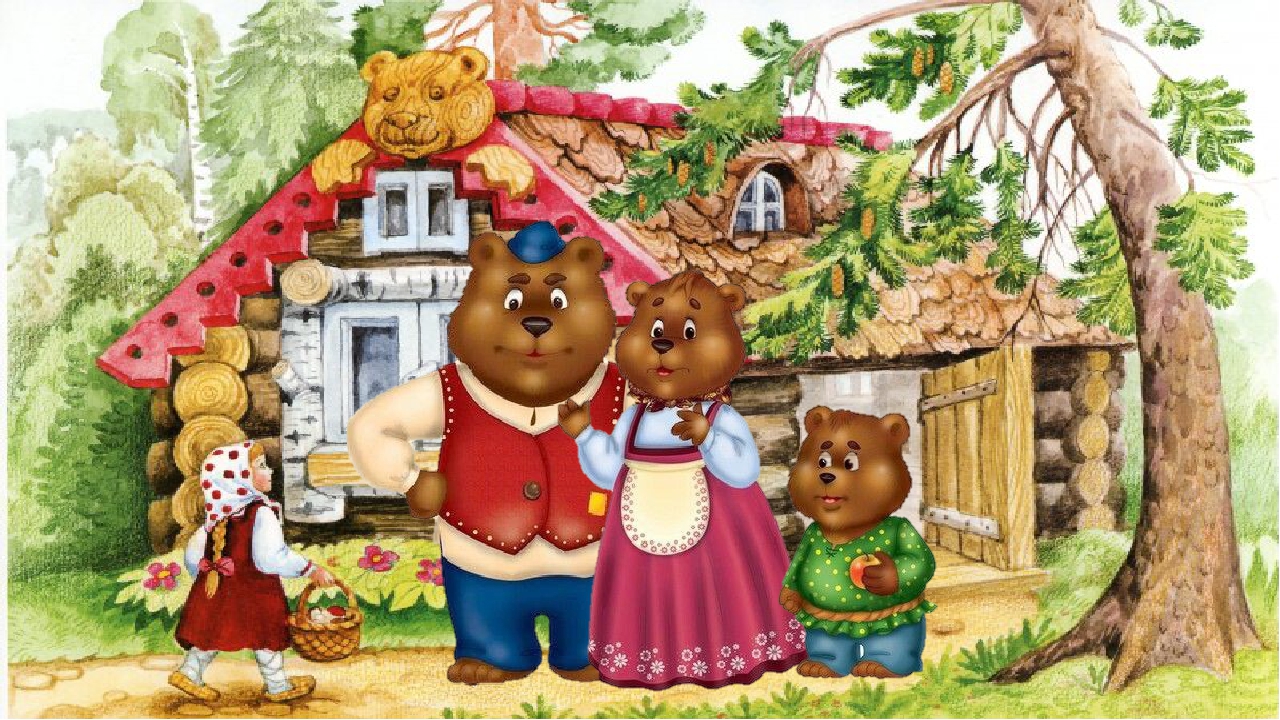 Бабушка девочку очень любила.
Шапочку красную ей подарила.
Девочка имя забыла своё.
А ну, подскажите имя её!
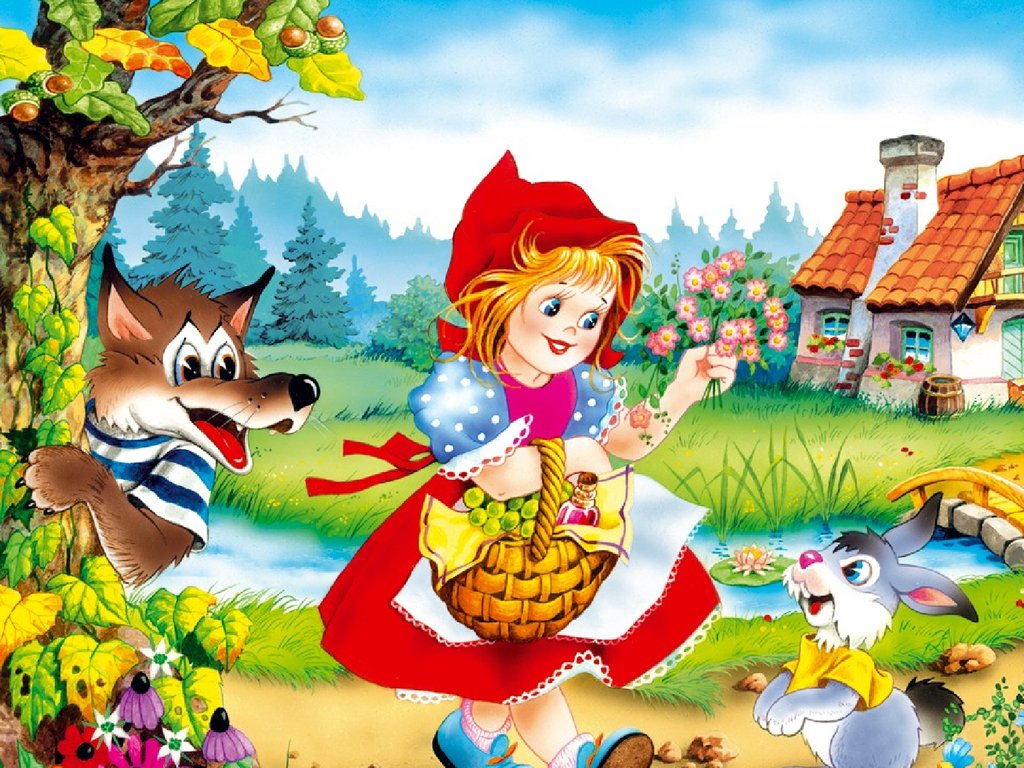 Он гулял по лесу смело,
Но лиса героя съела.
На прощанье спел, бедняжка!
Его звали…
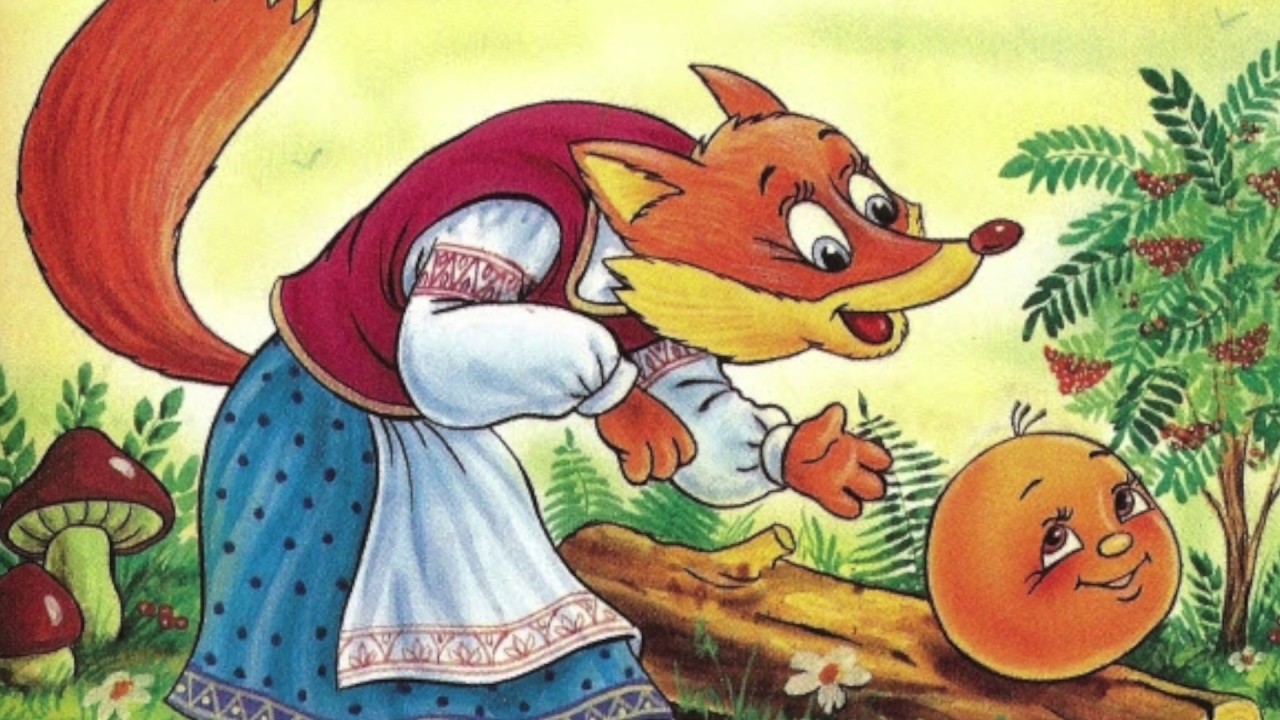 Толстяк живет на крыше,
Летает он всех выше.
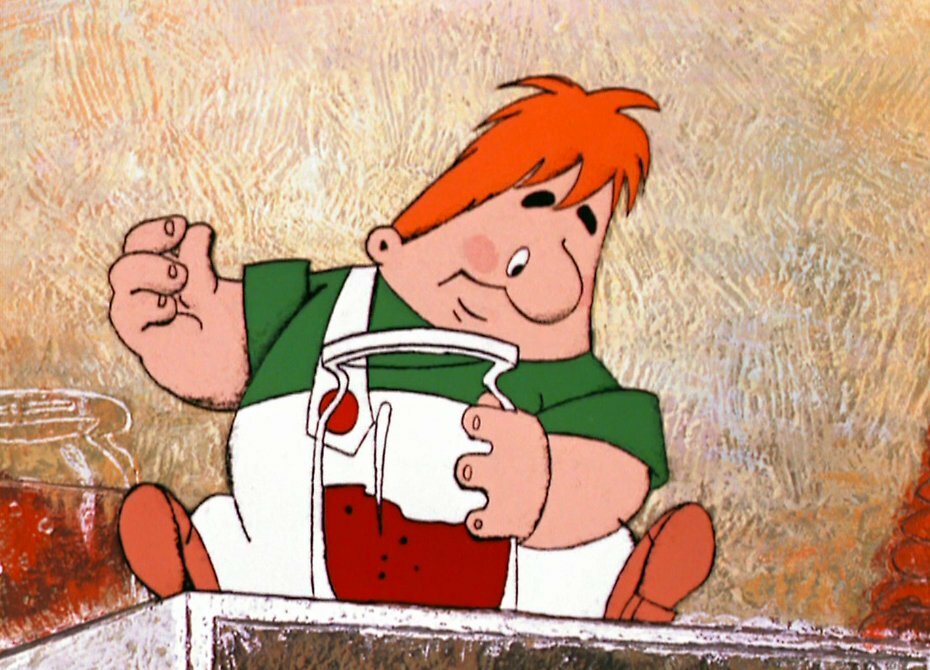 Ждали маму с молоком,
А пустили волка в дом…
Кем же были эти
Маленькие дети?
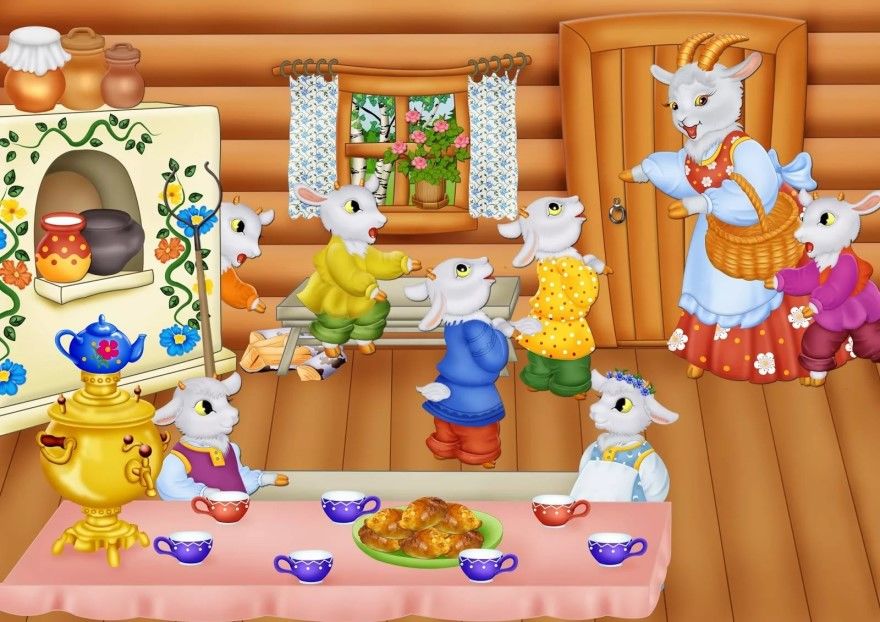 Этот сказочный герой
С хвостиком, усатый,
В шляпе у него перо,
Сам весь полосатый.
Ходит он на двух ногах,
В ярко – красных сапогах.
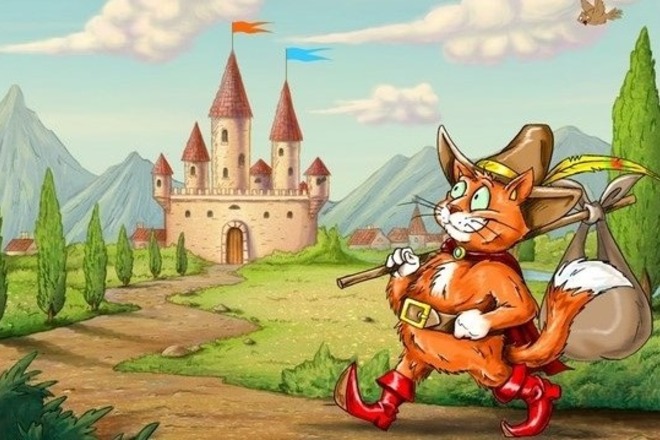 На ступе волшебной старуха летит,
Так быстро, что ветер за нею свистит.
Живет она в сказочной земной глуши –
Ты имя старухи назвать поспеши!
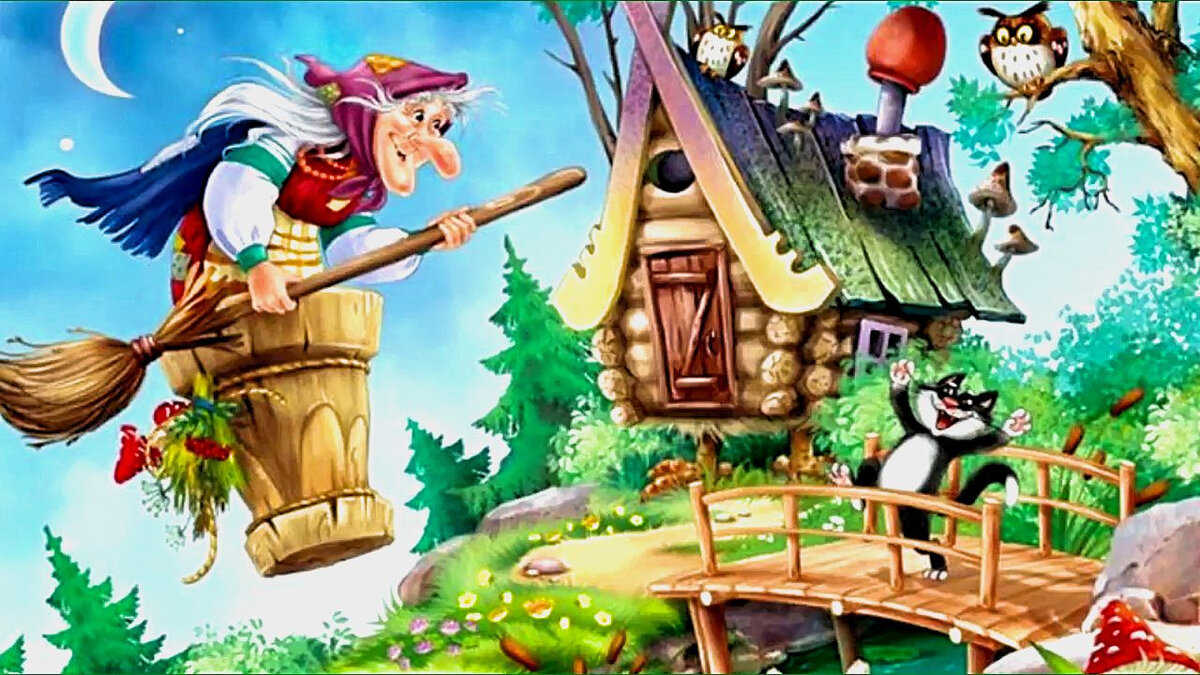 Конкурс     «Доскажи словечко»
МАЛЬЧИК….
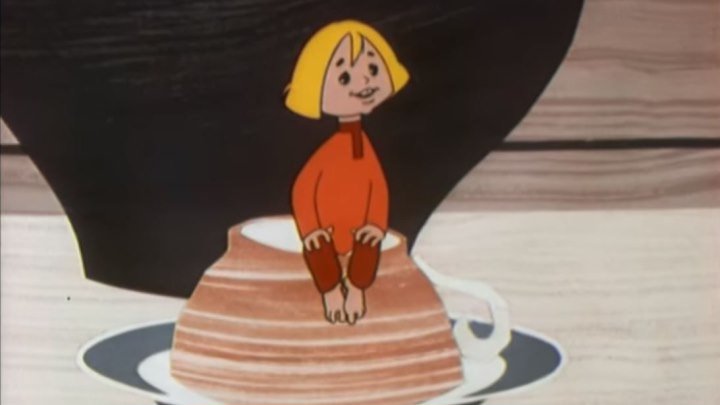 СОЛОВЕЙ…
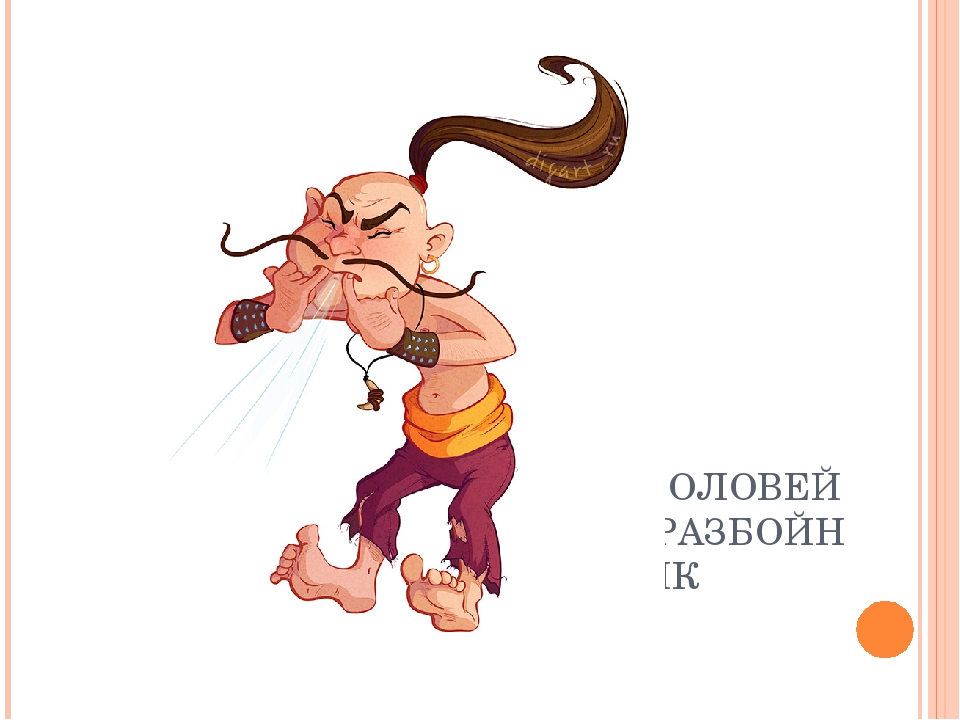 СЕСТРИЦА….
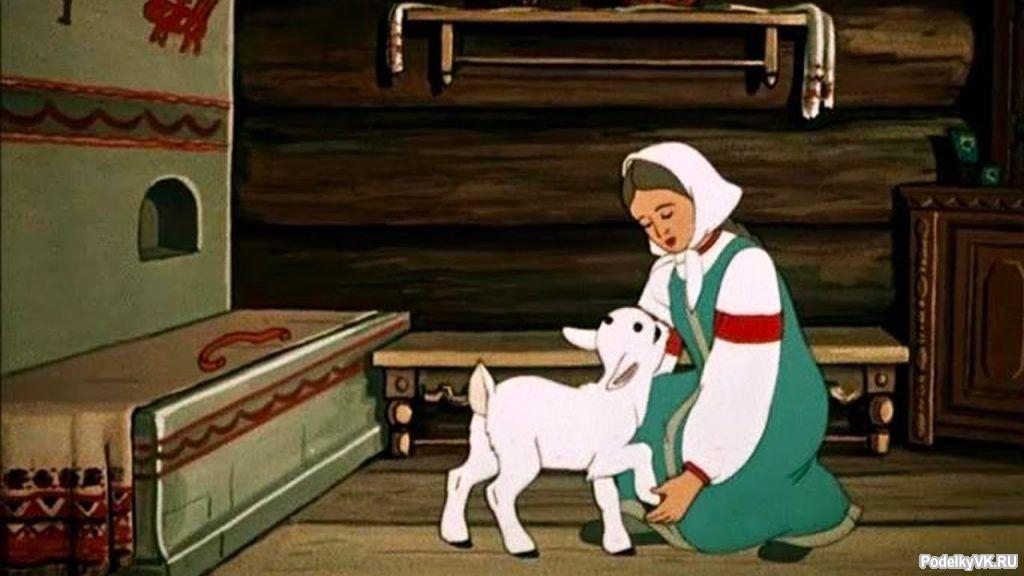 ЛИСА…
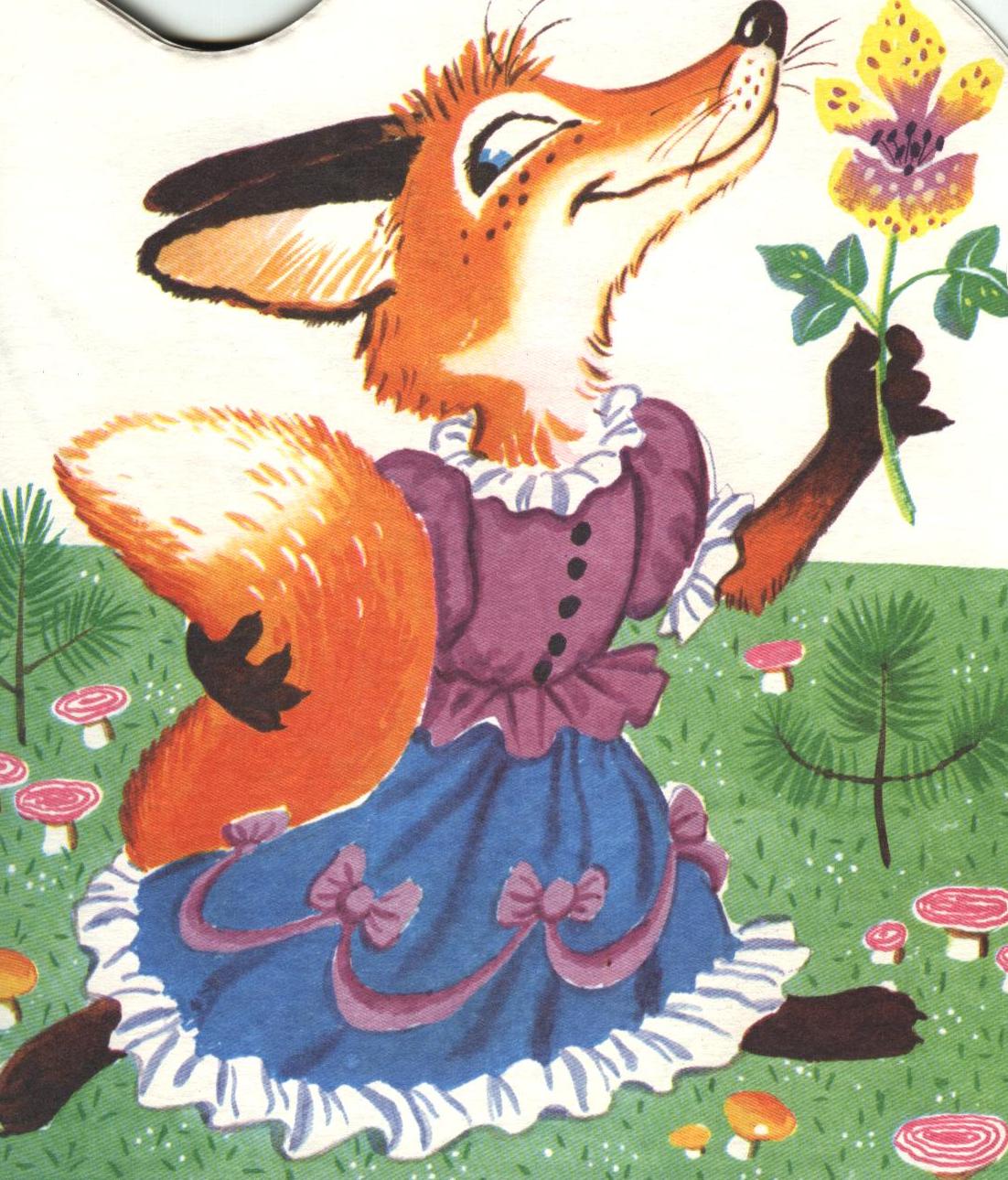 АЛЕНЬКИЙ…..
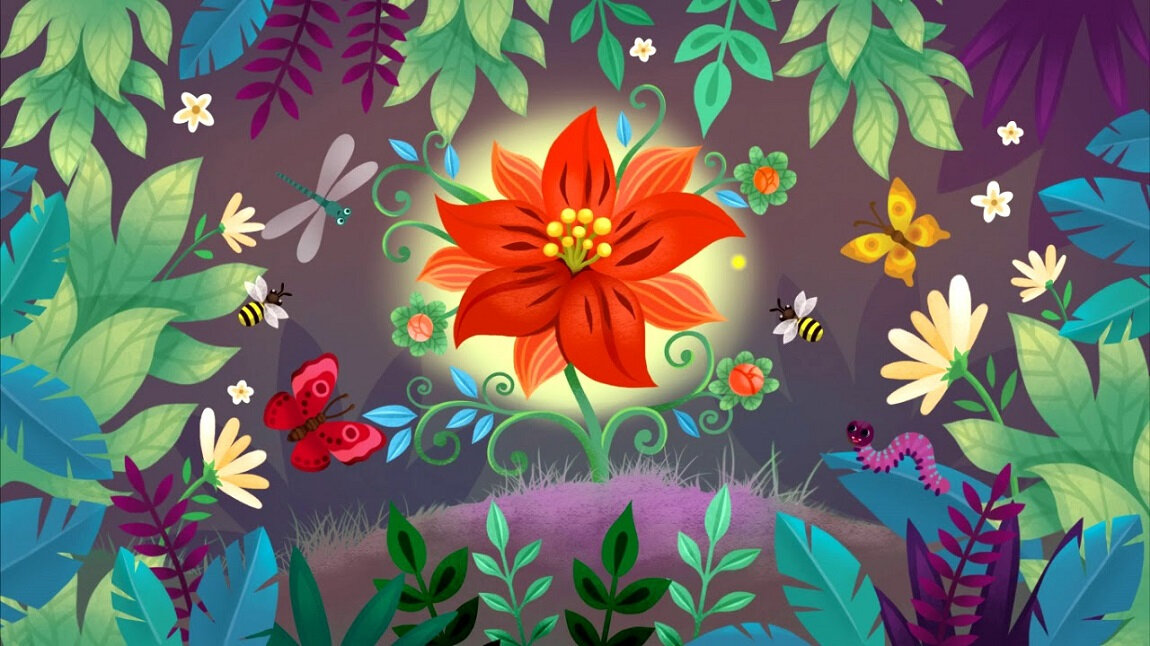 ГУСИ….
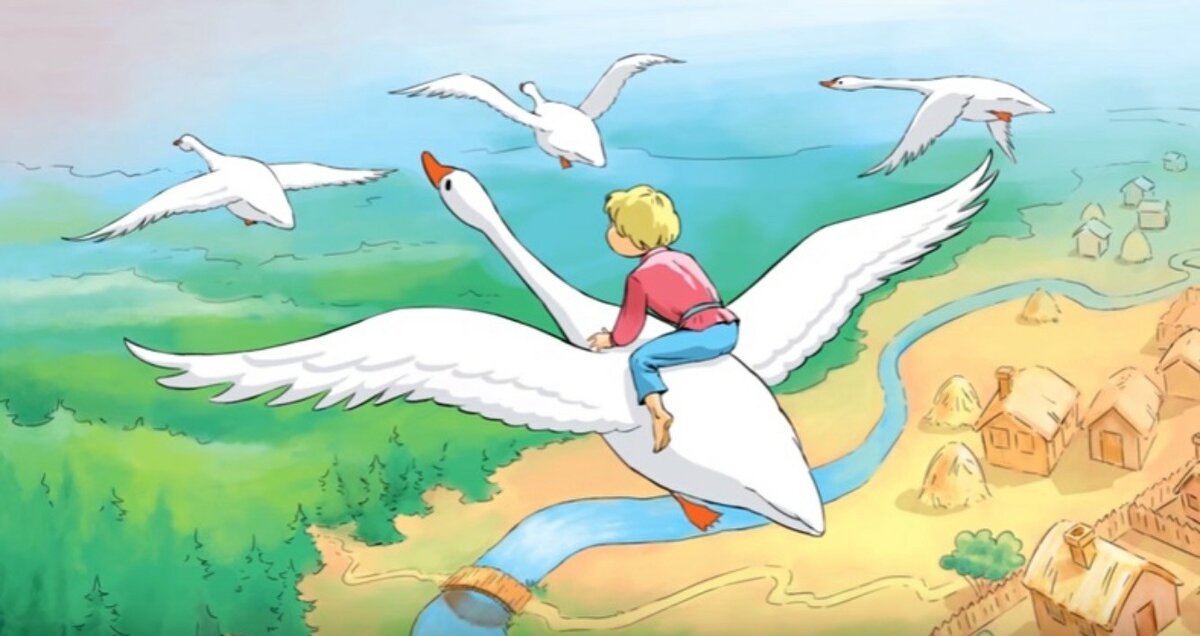 КРОШЕЧКА….
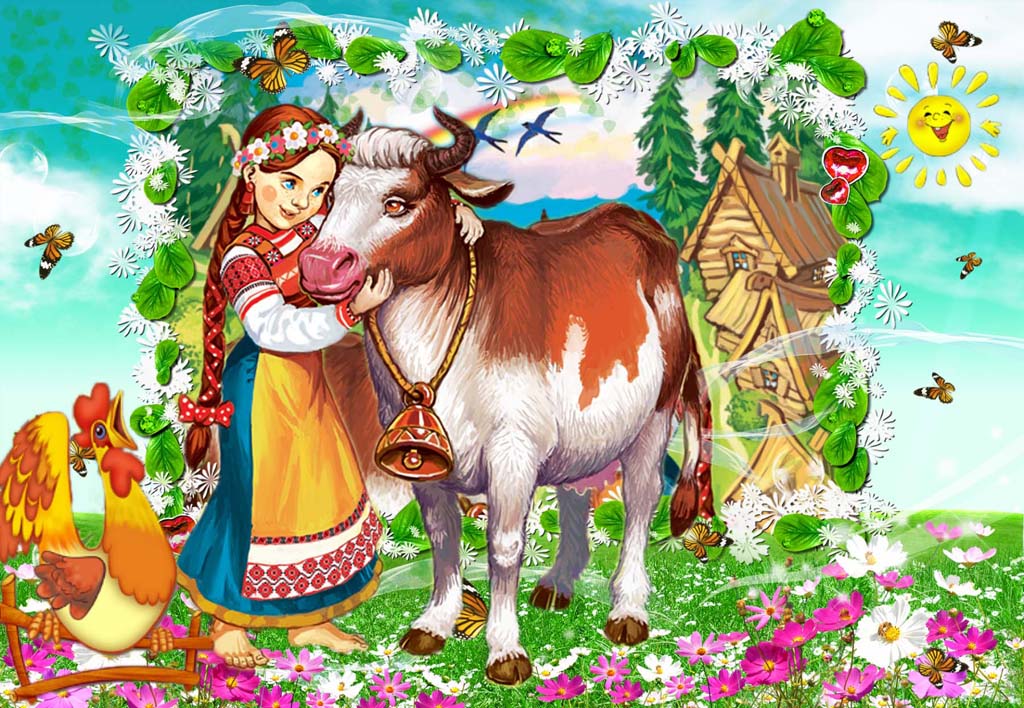 БРАТЕЦ….
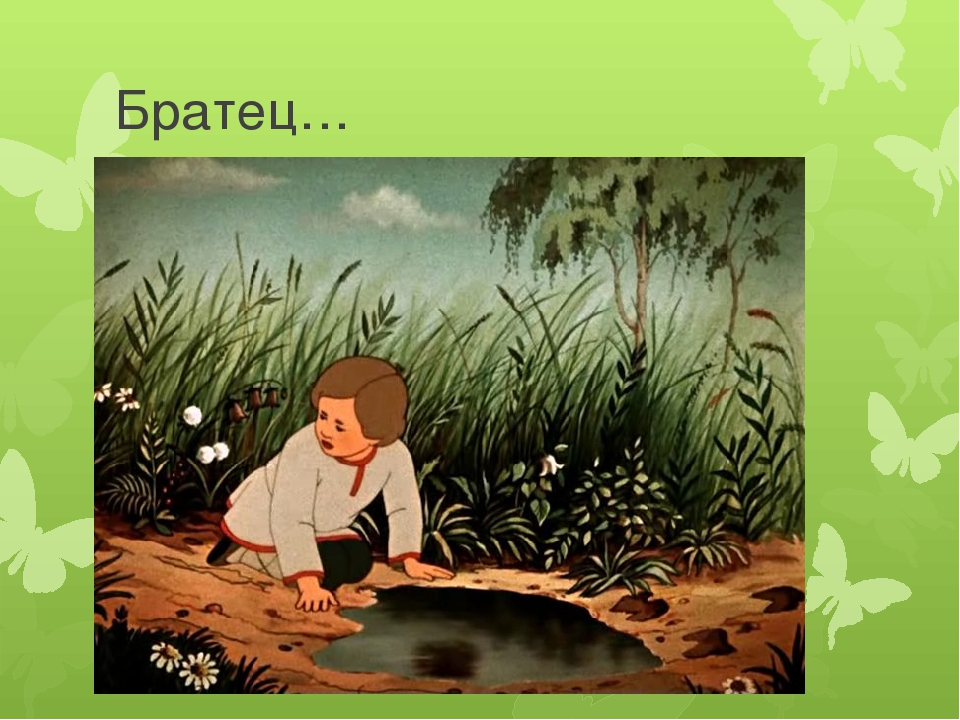 БАБА …
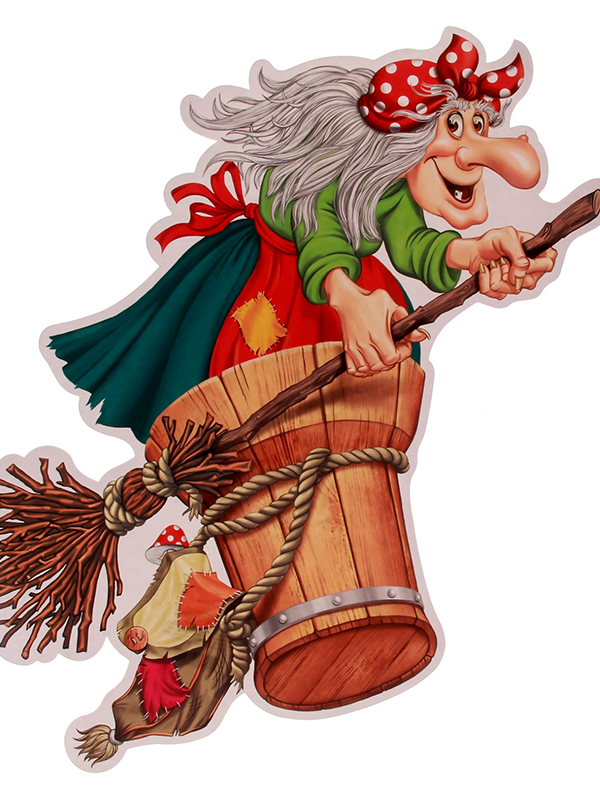 СИВКА…
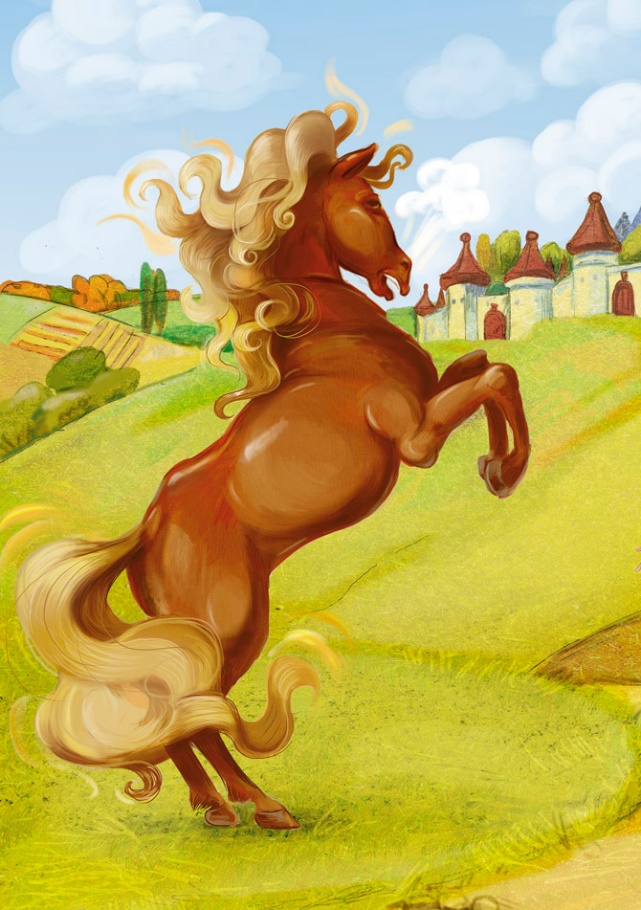 СПЯЩАЯ…
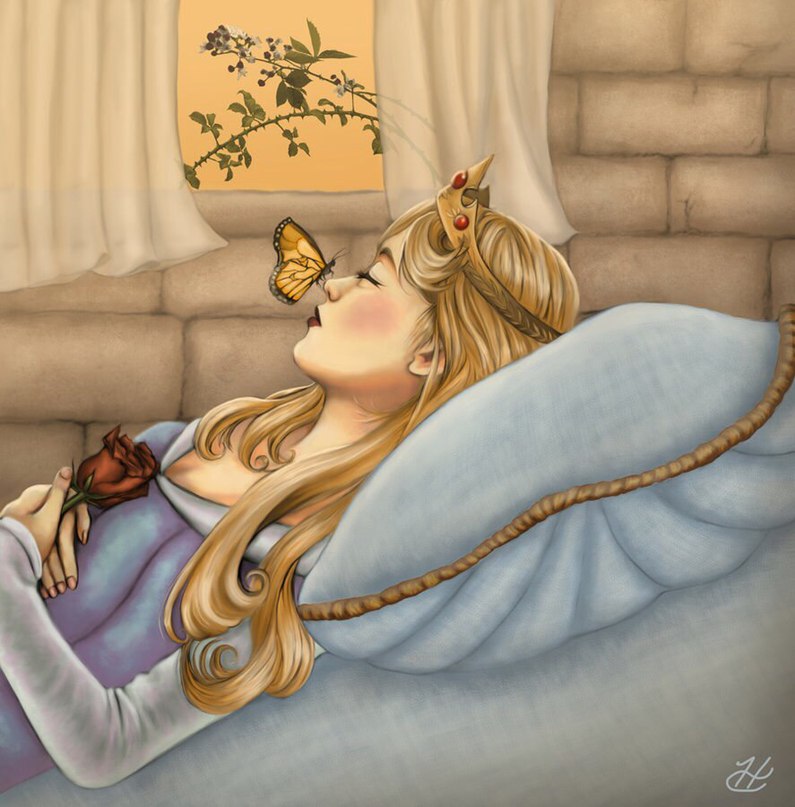 ЗАЮШКИНА…
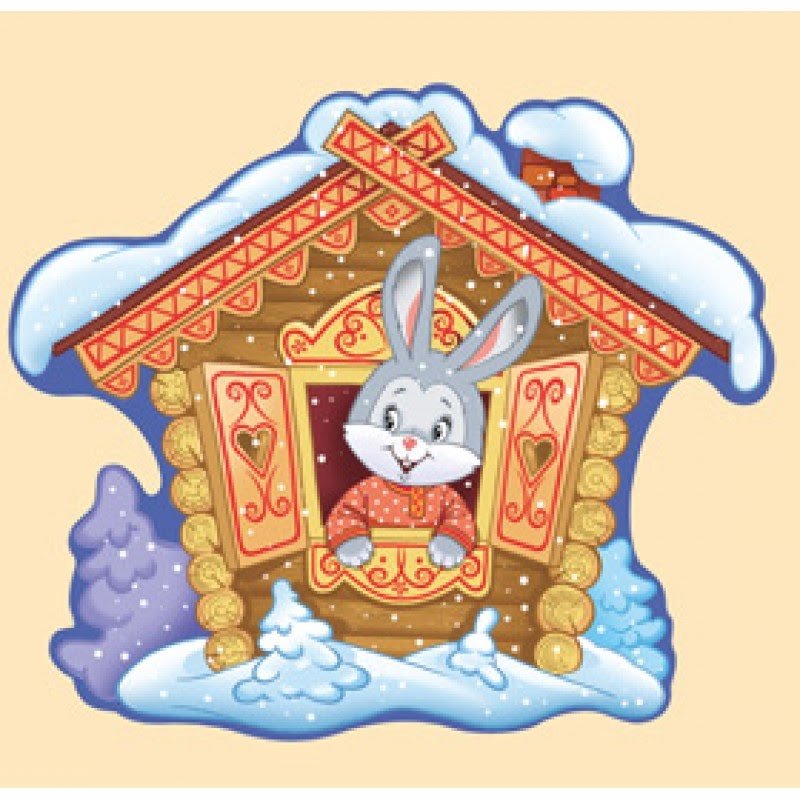 ВИННИ…
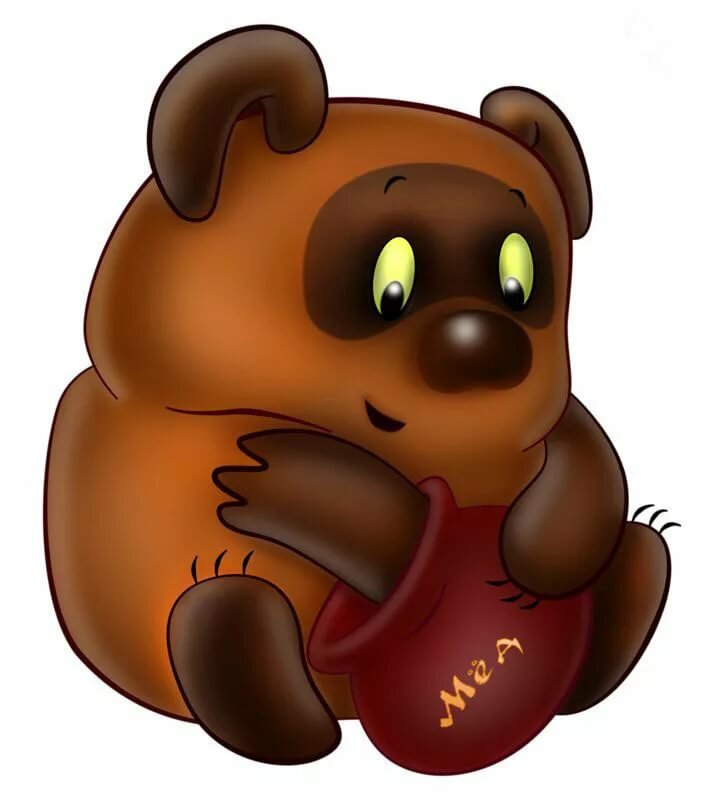 Конкурс                                  «КТО ЕСТЬ КТО»
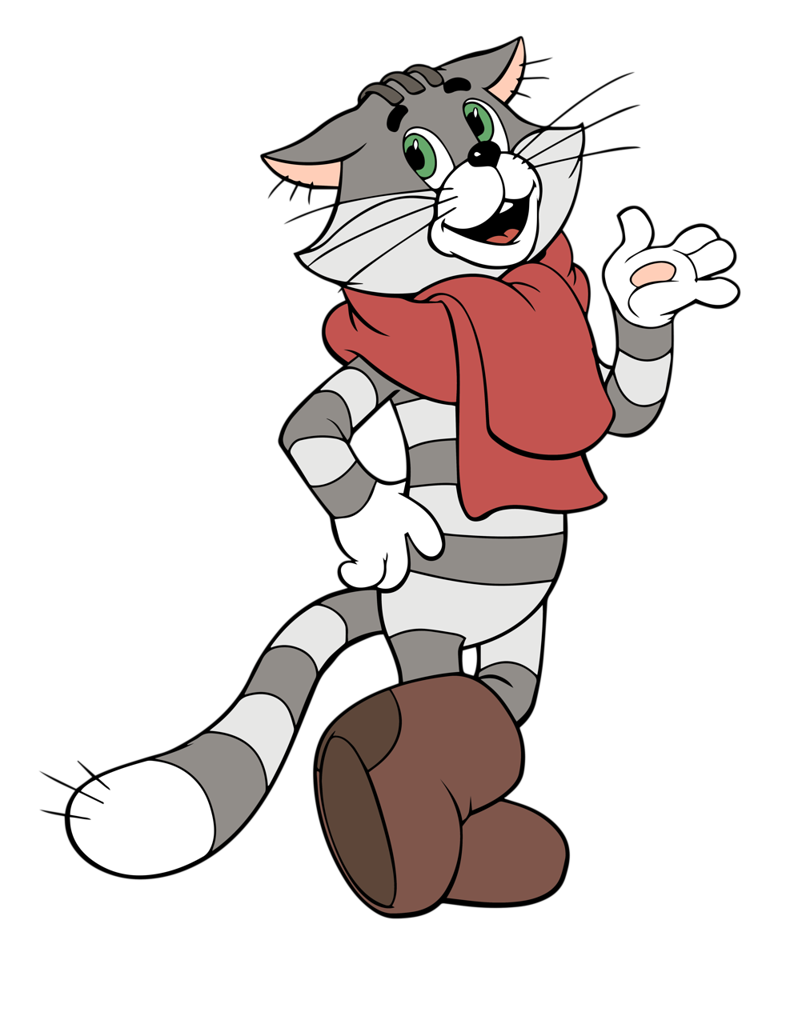 МАТРОСКИН
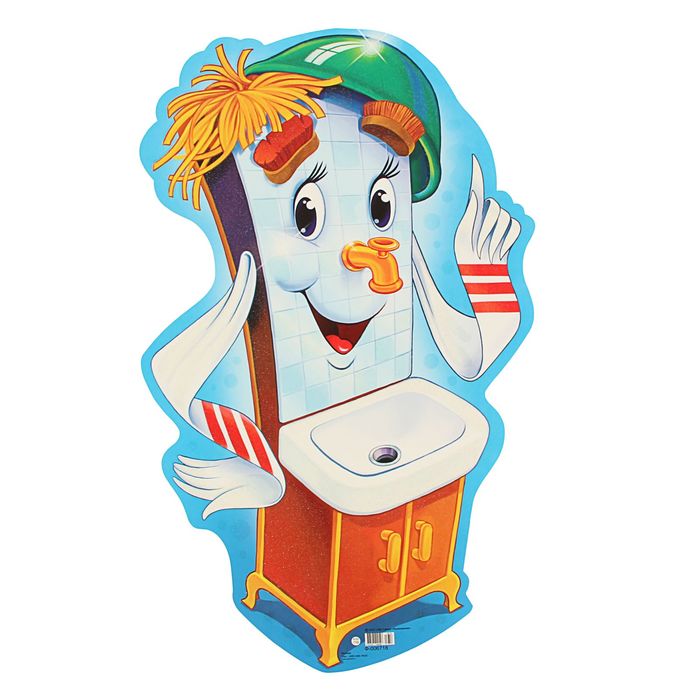 МОЙДОДЫР
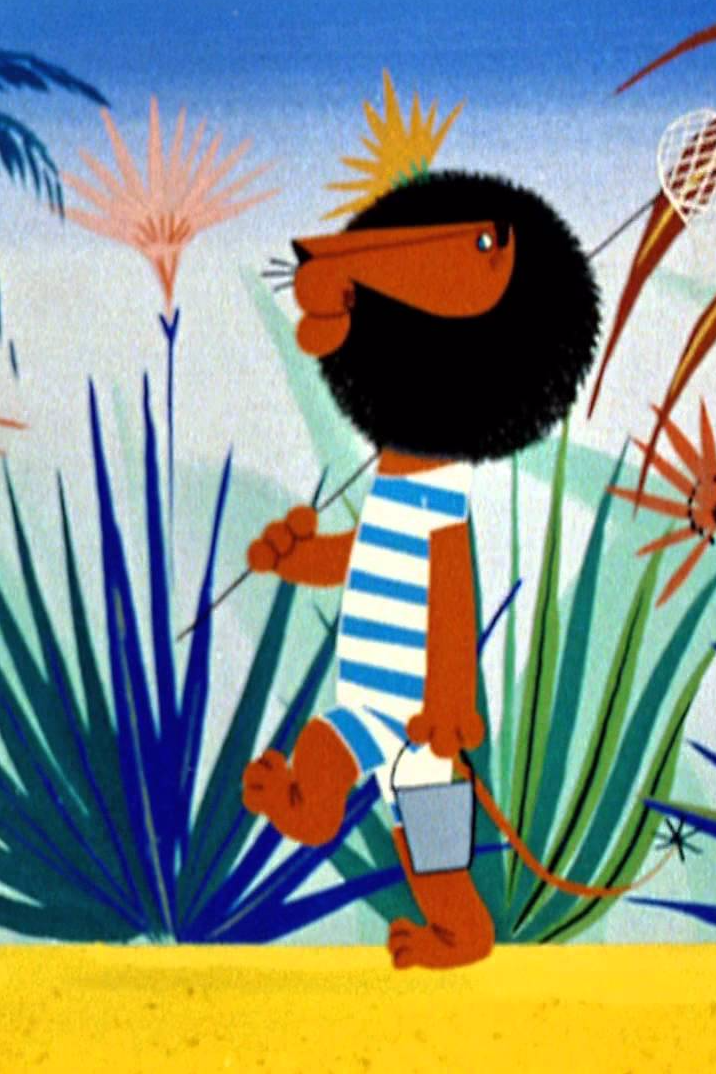 БОНИФАЦИЙ
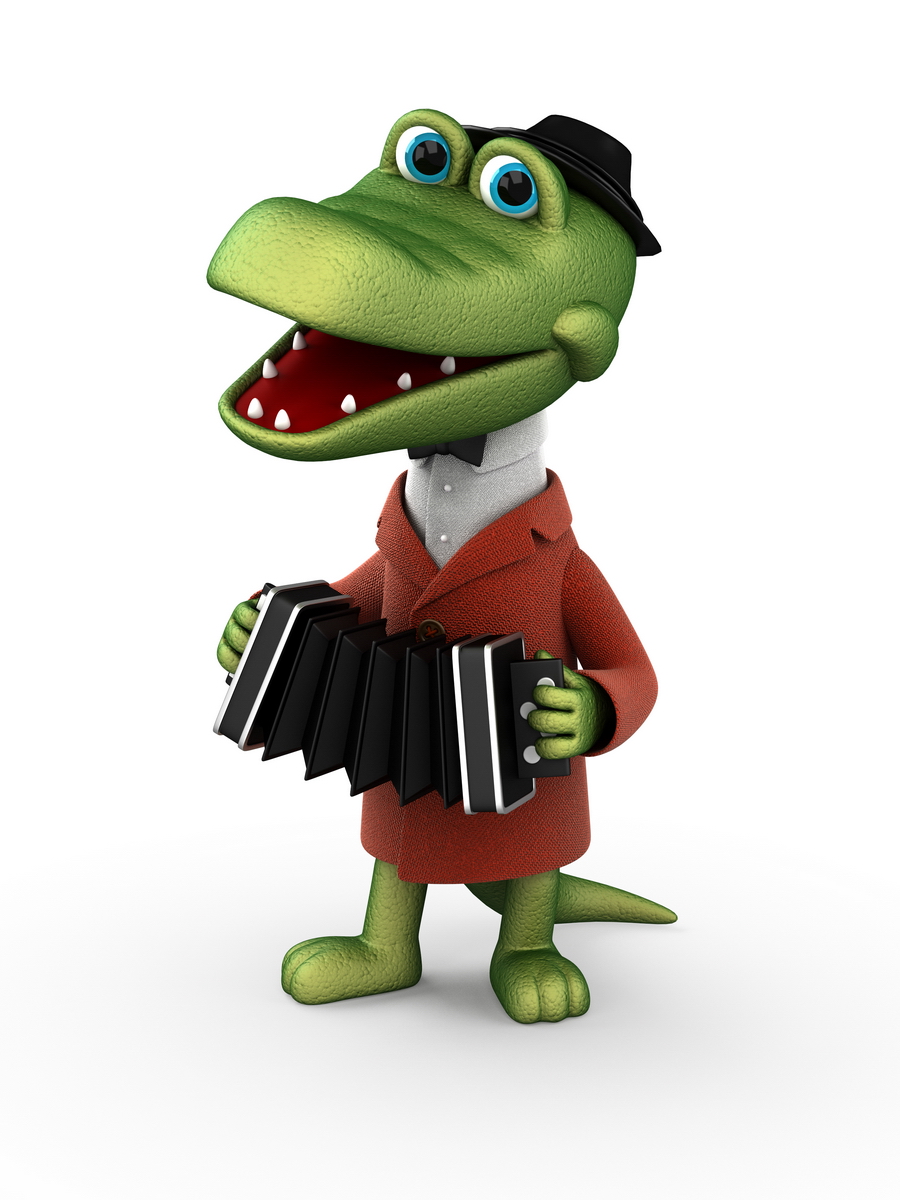 ГЕНА
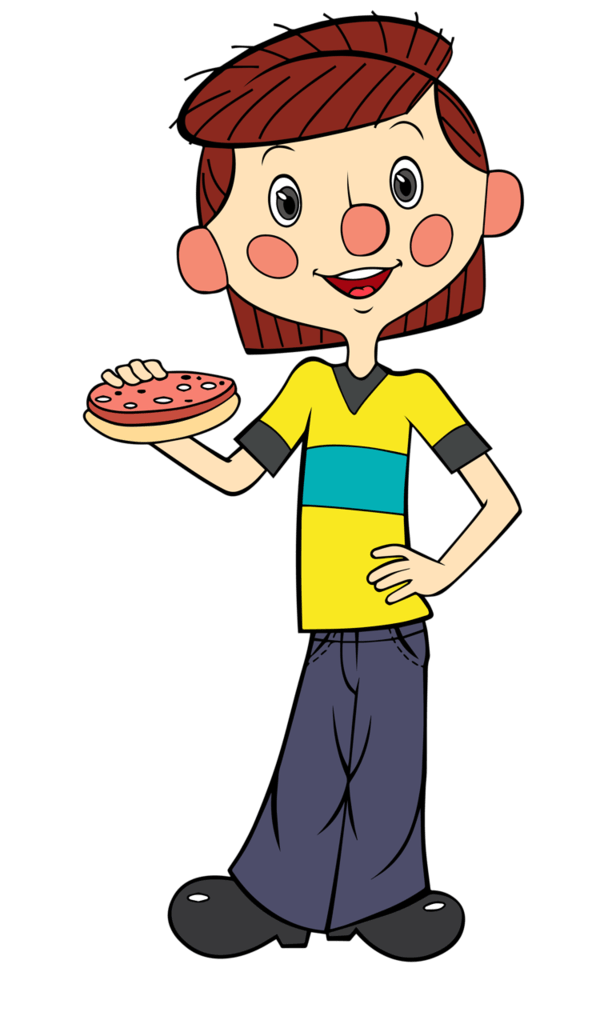 ДЯДЯ ФЕДОР
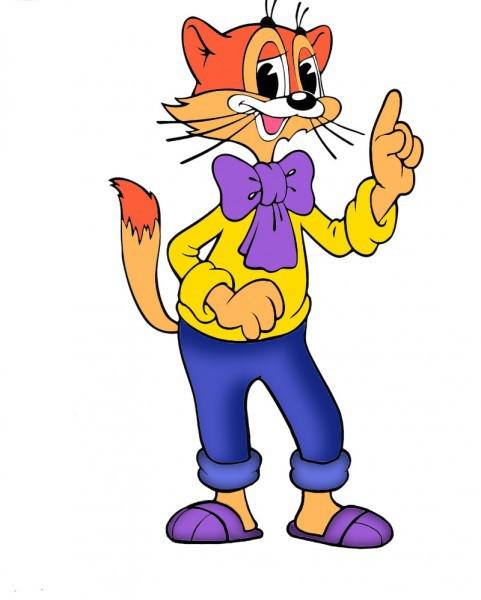 ЛЕОПОЛЬД
Конкурс                                                                        «Отгадай сказку»
1. Крот, нора, ласточка, мышь, скорлупка, эльф.
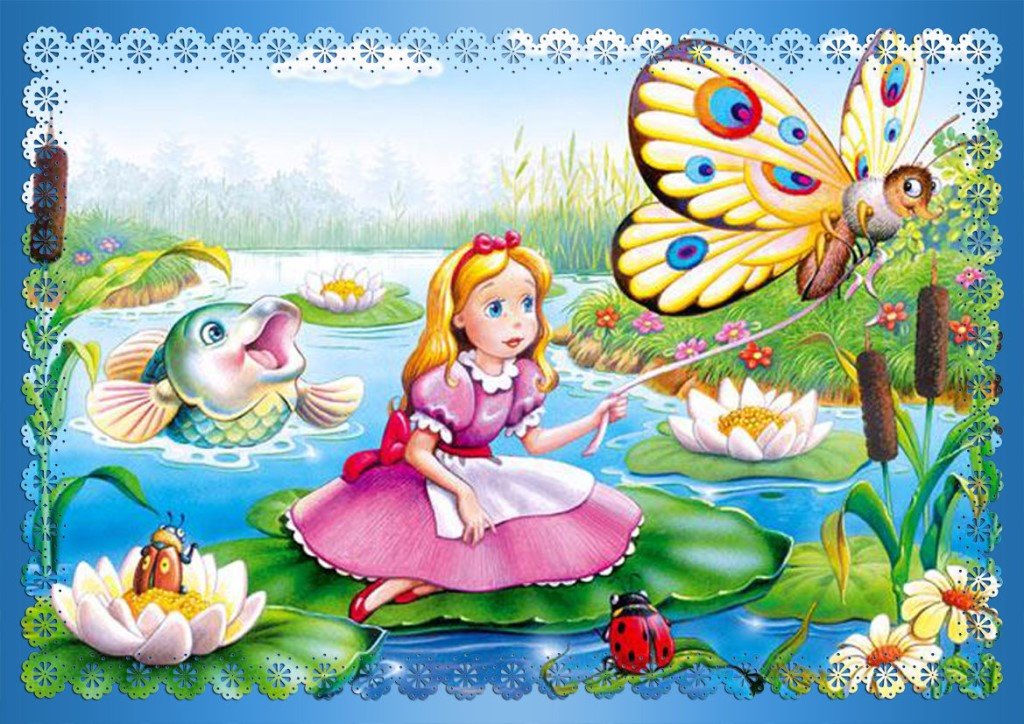 2. Перина, дождь, девушка, горошина.
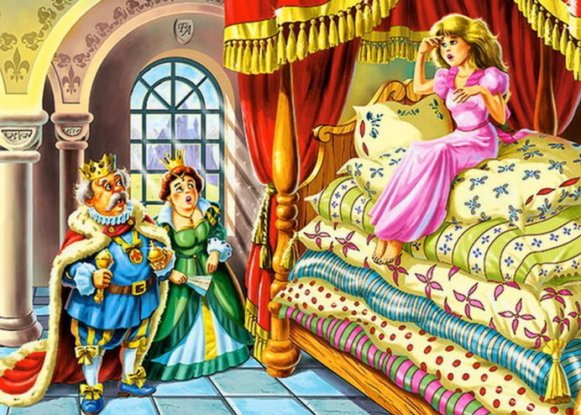 3. Снег, розы, зима, сани, зеркало, королева, дружба.
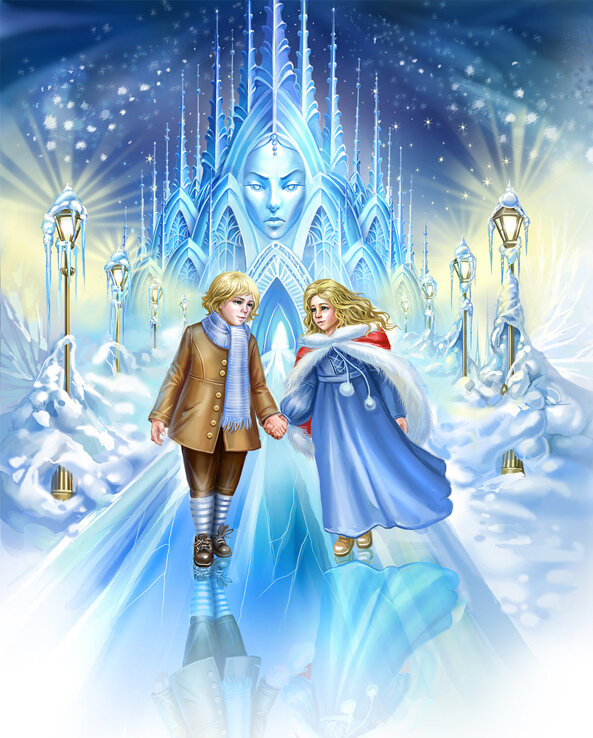 4. Море, принц, ноги, голос, колдовской напиток.
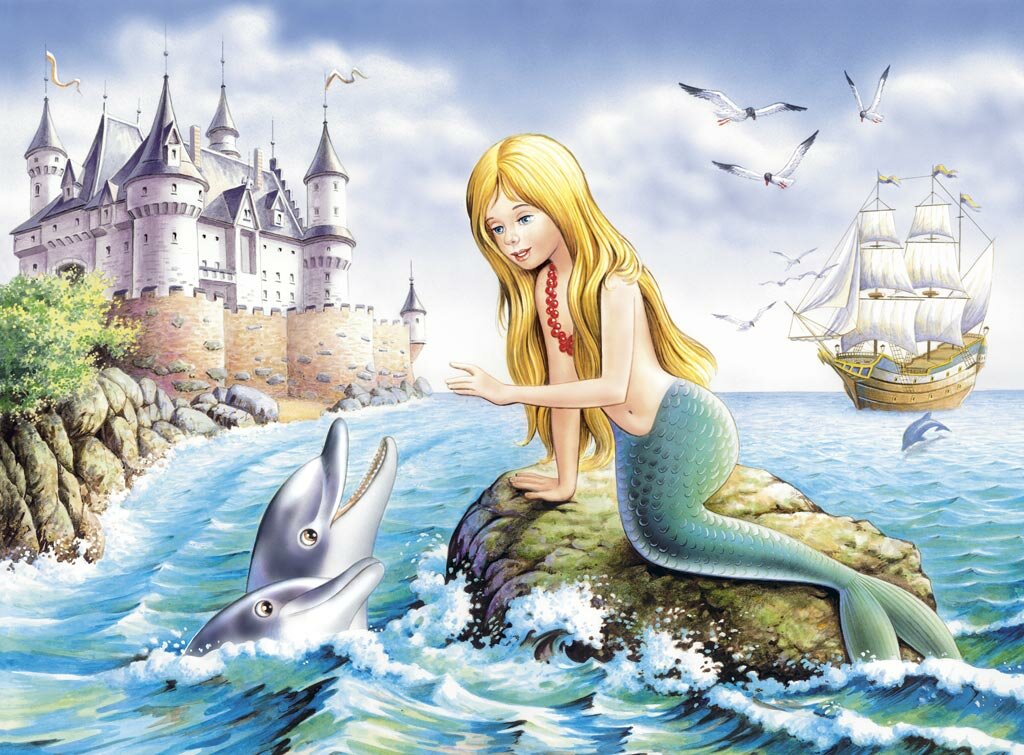 5. Лебедь, утка, птичий двор, дупло, яйцо, мечты.
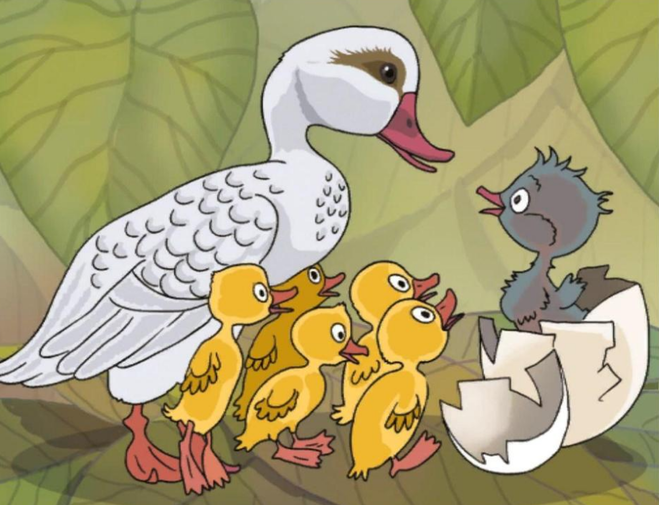 6.Лес, избушка, девочка, стульчик, большая ложка.
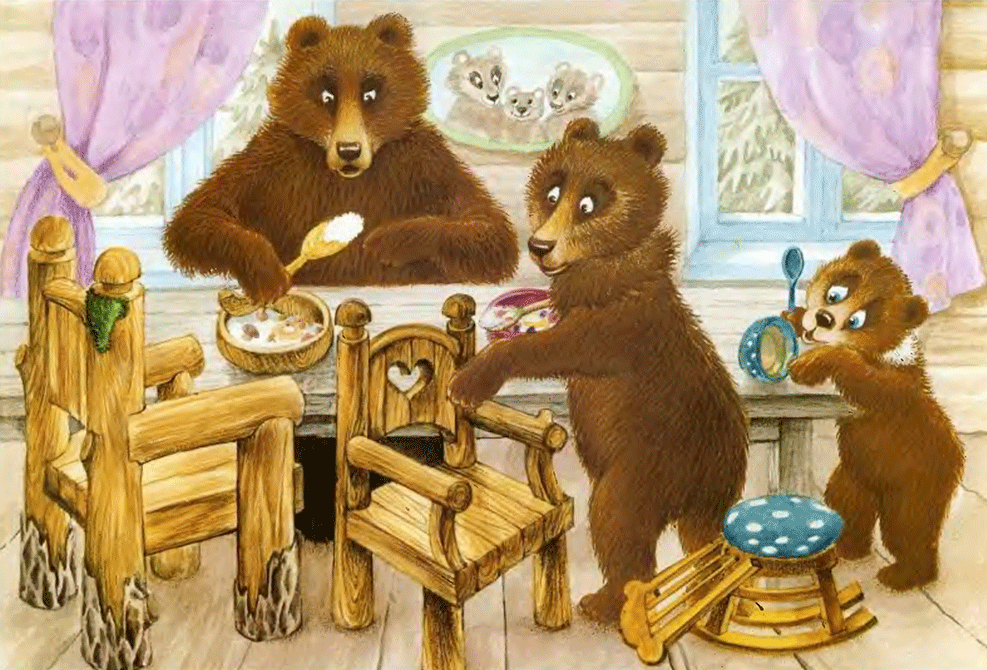 7.Тыква, туфелька, принц, фея, бал.
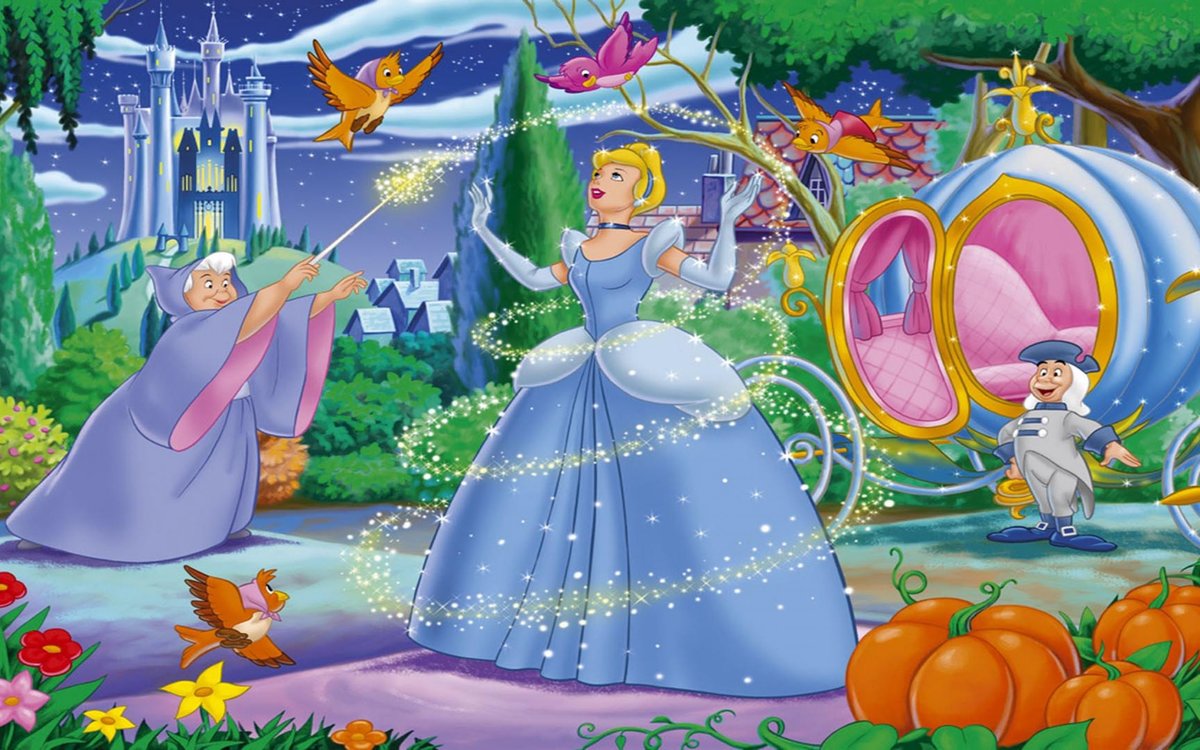 Конкурс  “Салат из сказок”назови сказку правильно
Суп из топора
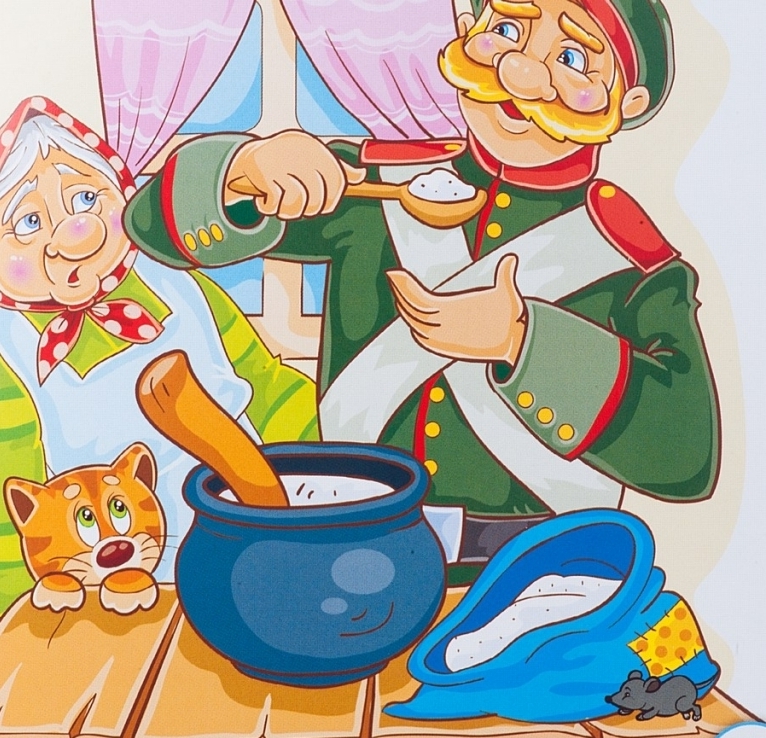 По-заячьему веленью
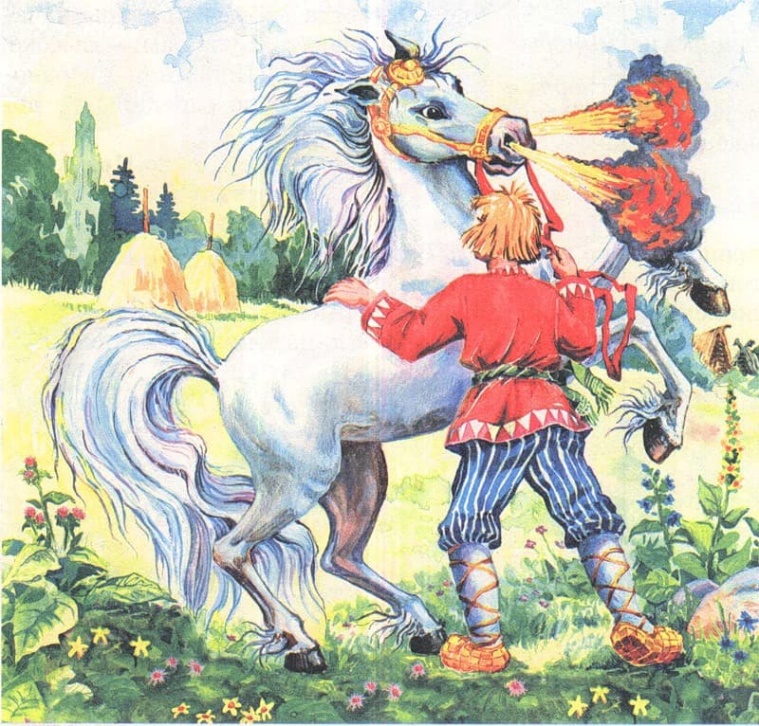 Зеленая шапочка
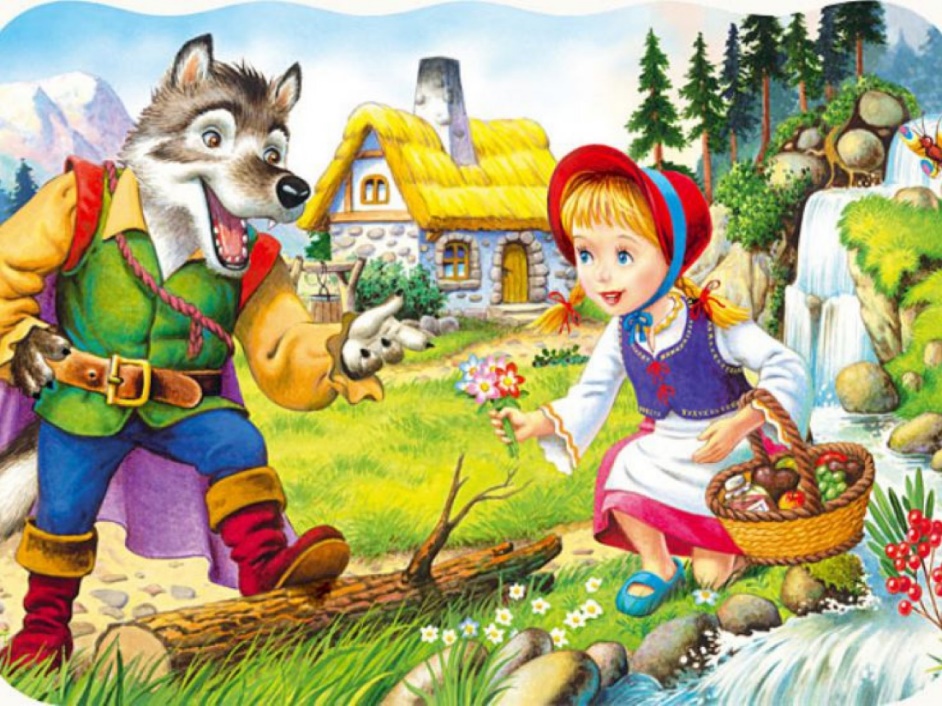 Кот в туфлях
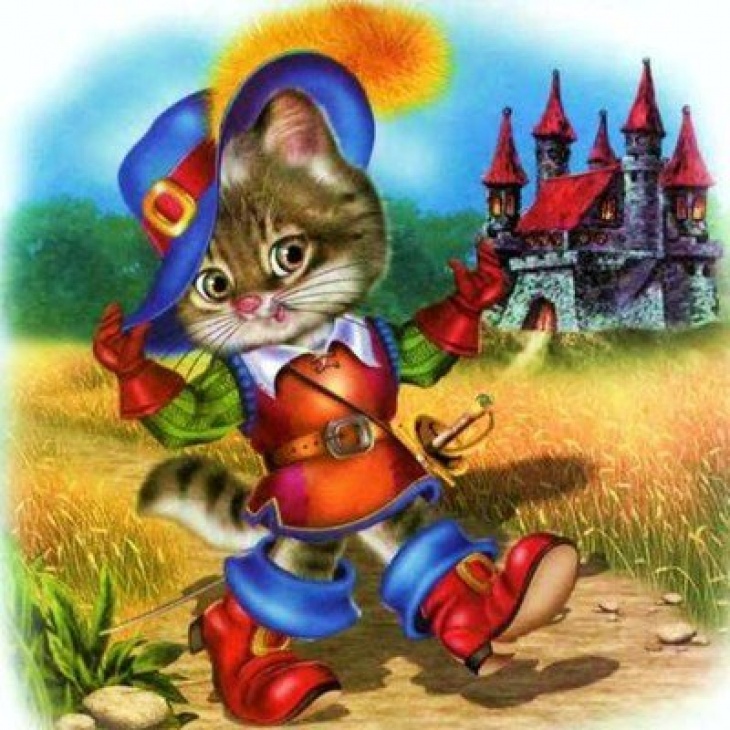 Два поросенка
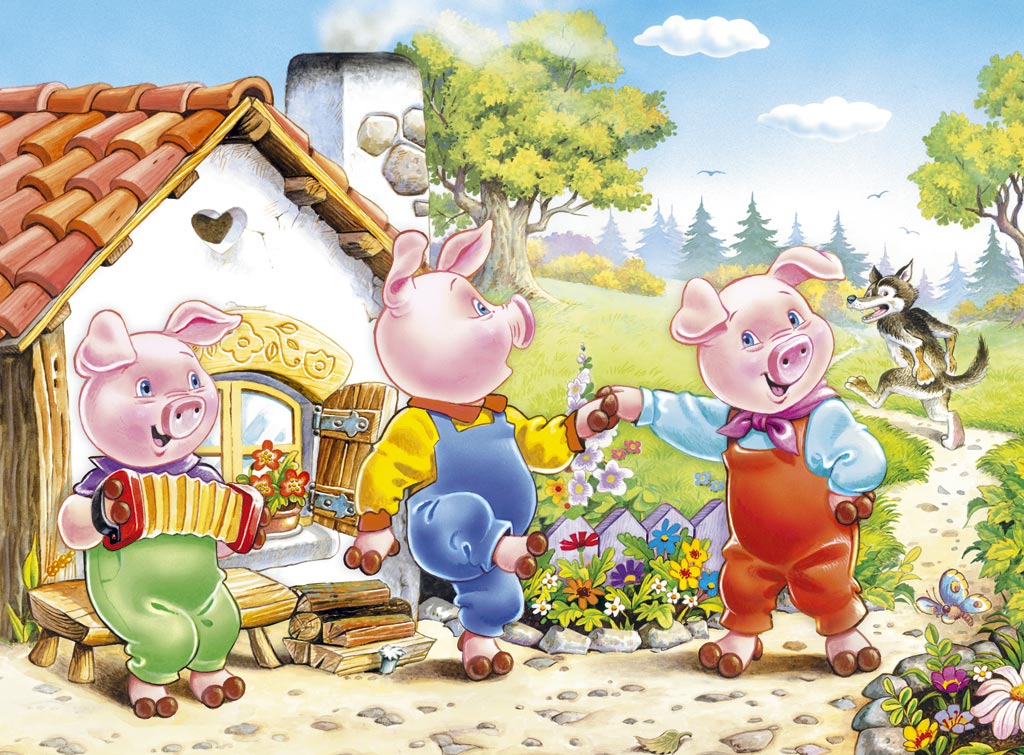 Волк и пятеро щенят
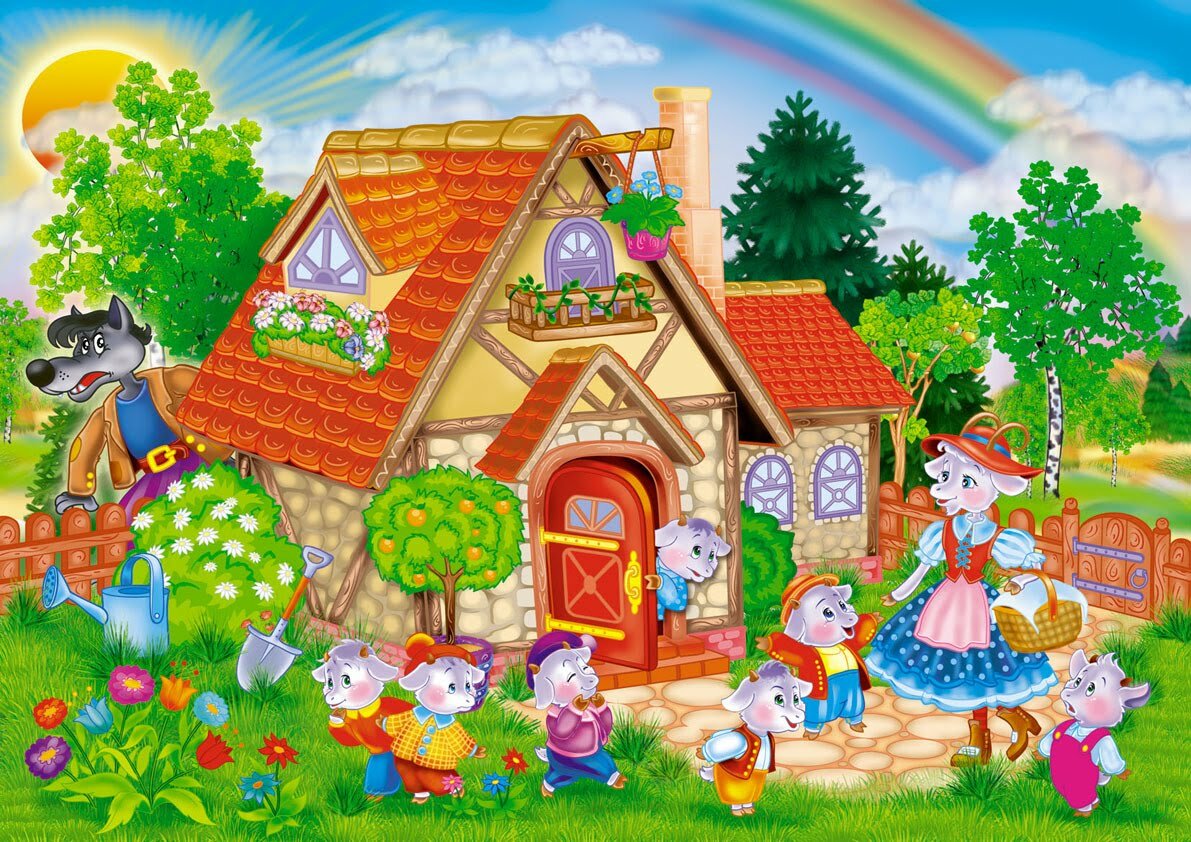 Сестрица Танюшка и братец Иванушка
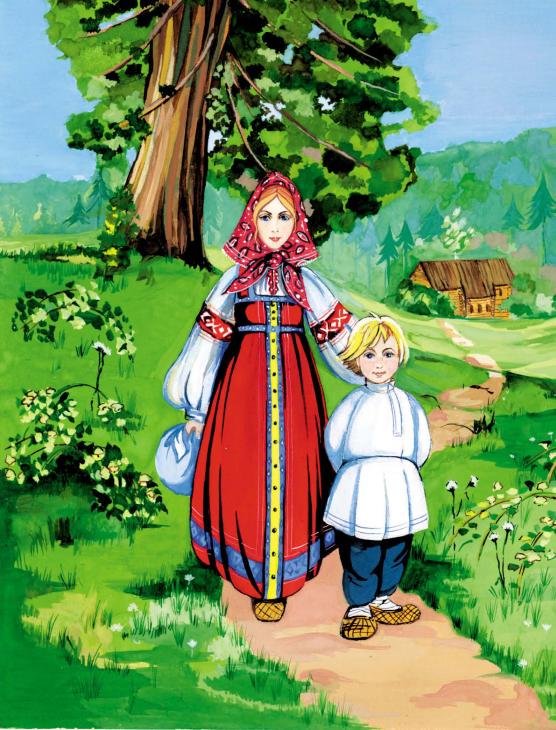 Мальчик с ладошку
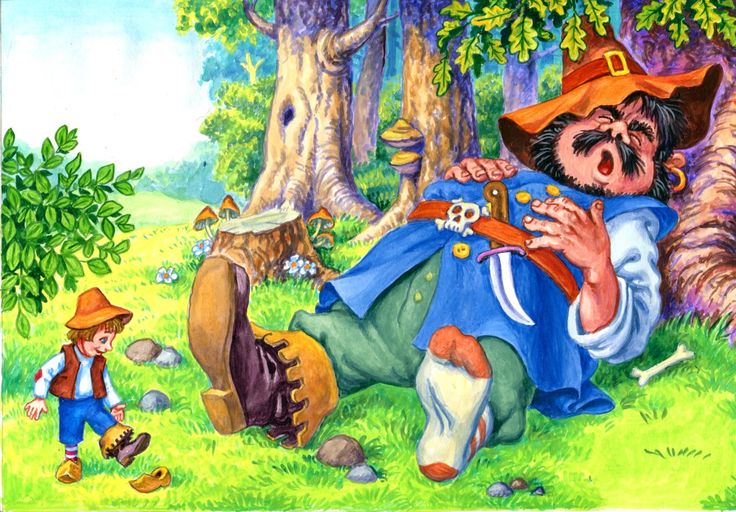 Царевна-индюшка
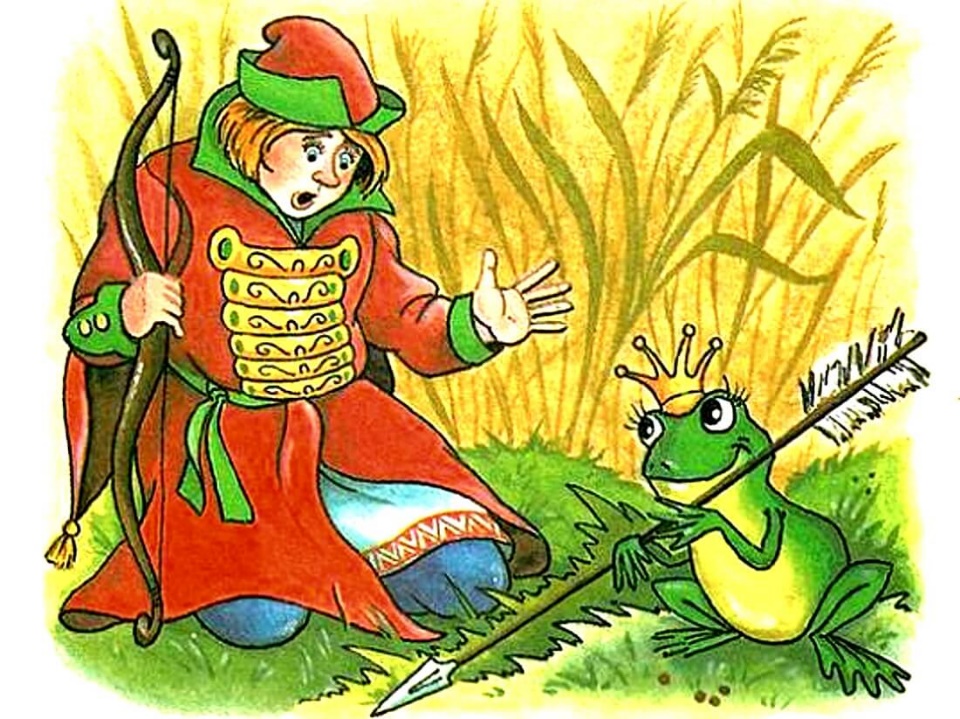 Петушок – золотой пастушок
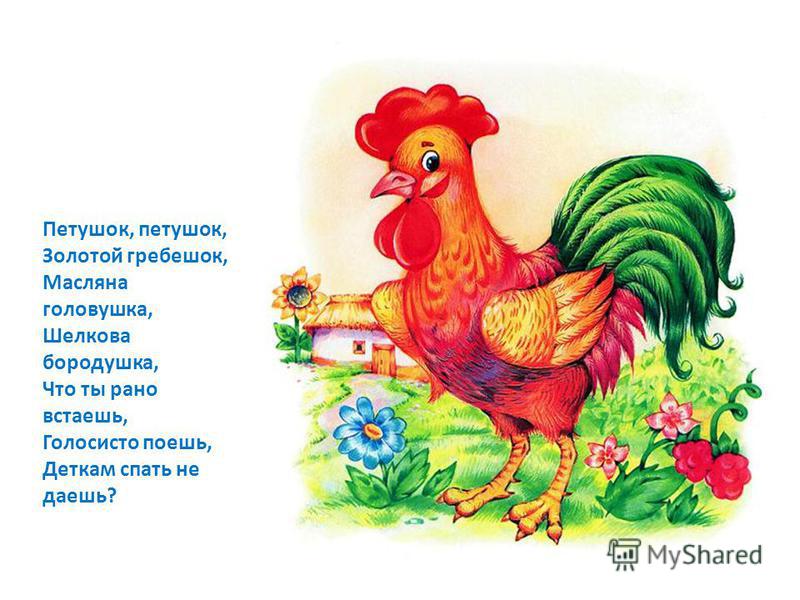 Сивка-будка
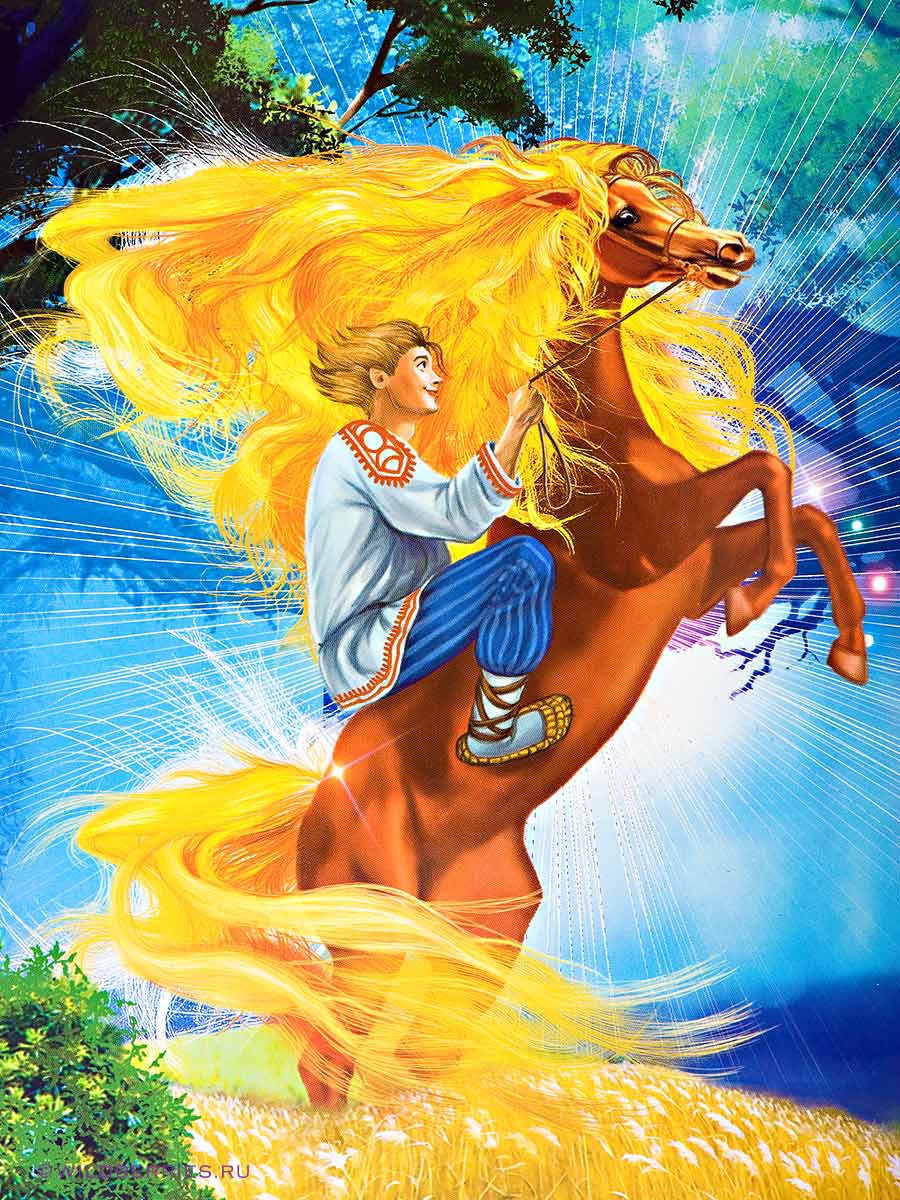 Конкурс  “Найди ошибки художника”
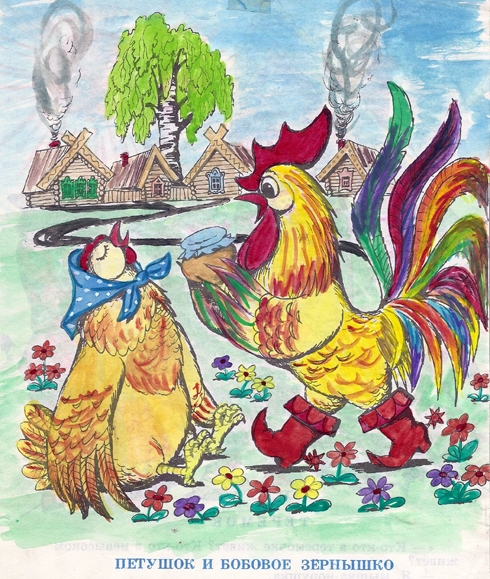 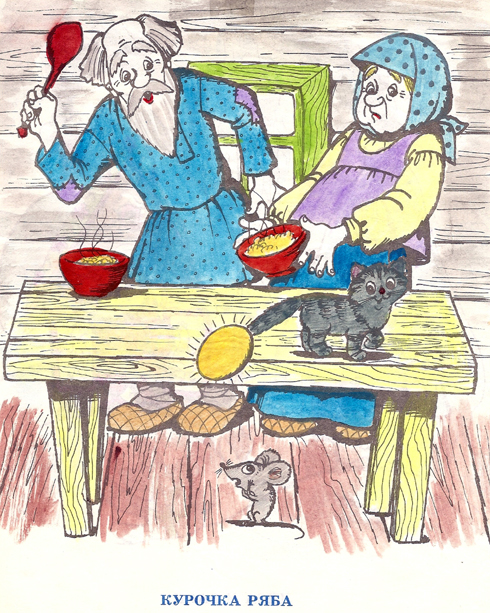 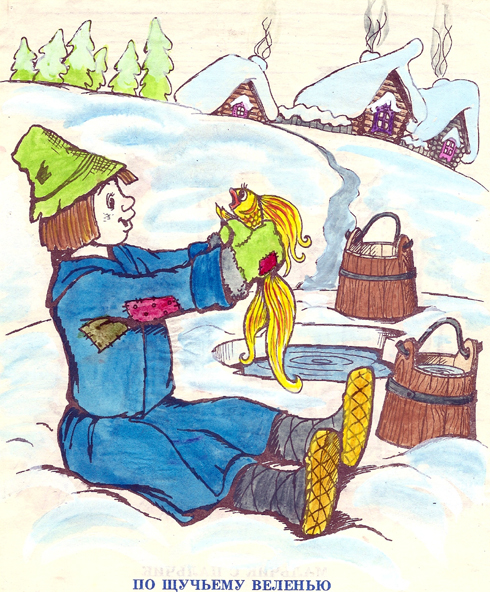 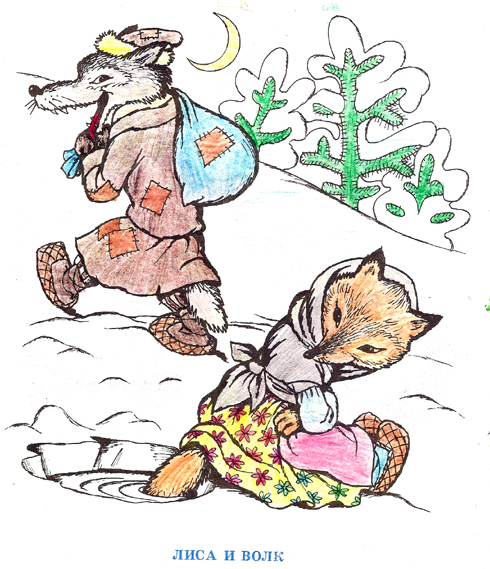 Сказочные ребусы
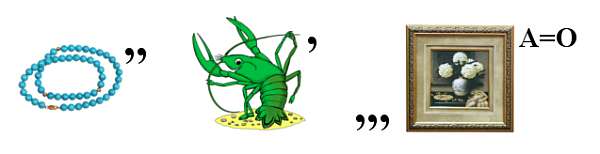 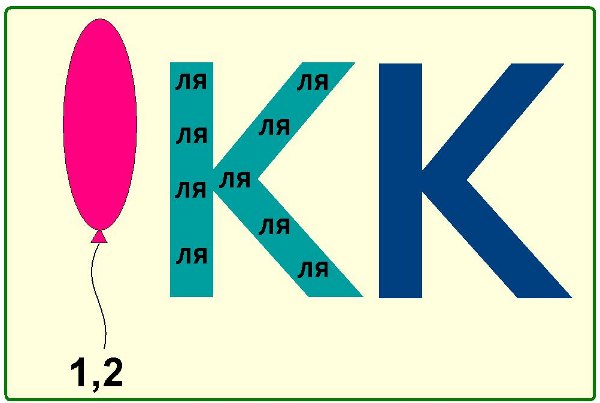 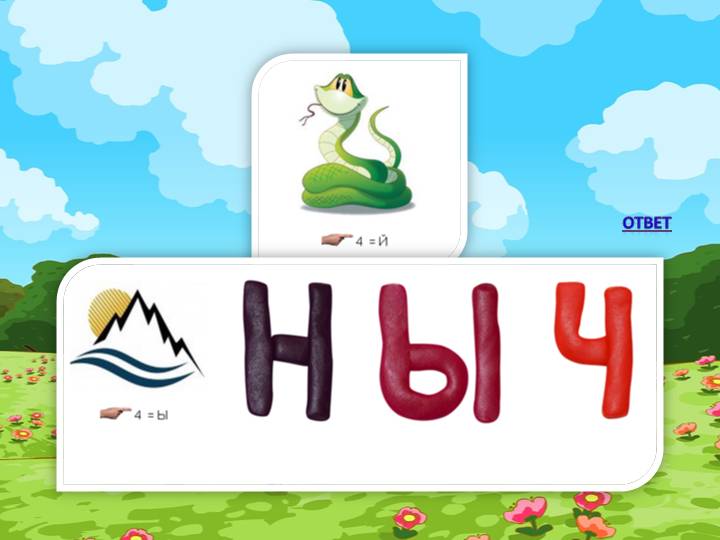 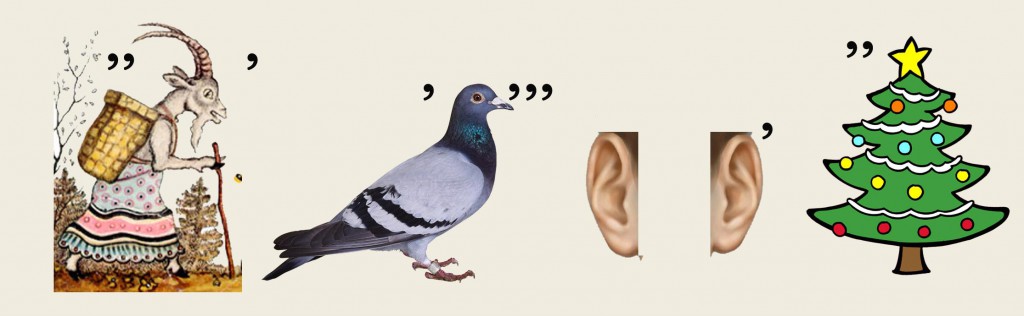 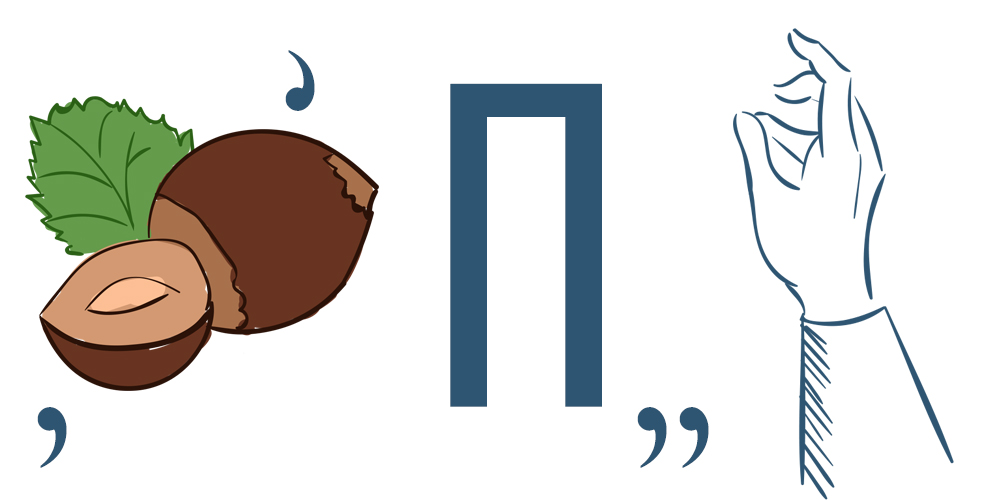 Ответы на ребусы
Буратино
Шапокляк
Змей Горыныч
Золушка
Репка
Спасибо за внимание!